PandaX暗物质实验电子学


杨勇，上海交通大学 (代表PandaX电子学组)
2023/8/10,第21届全国核电子学与核探测技术学术年会，恩施
1
PandaX 合作组 (Particle and Astrophysical Xenon Experiment)
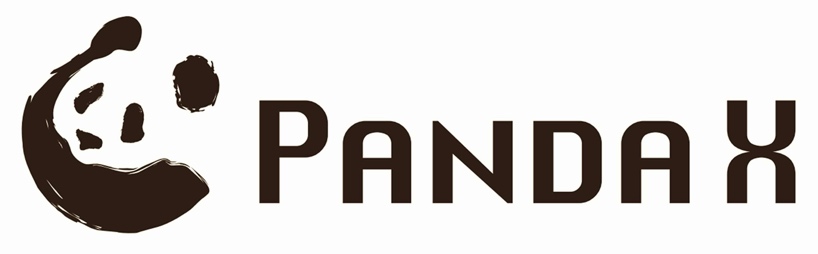 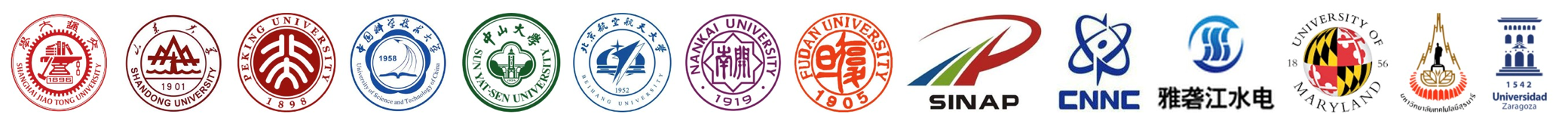 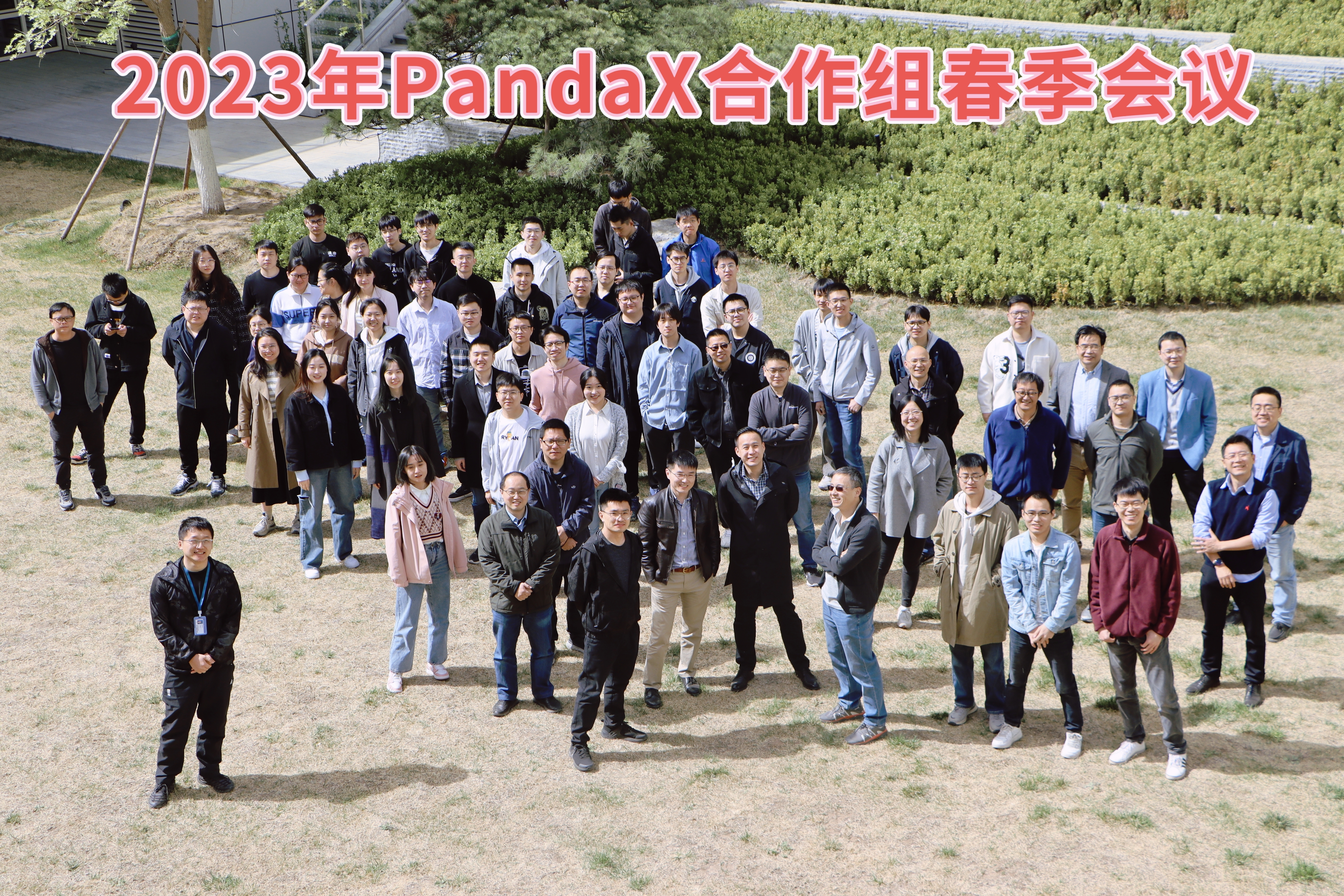 成立于2009年
14个合作单位
  近100个成员
2
2023/8/9
中国锦屏地下实验室（CJPL）
清华大学和雅砻江公司开发
最深地下实验室，面积最大，并且交通方便
CJPL-II: 8个实验大厅(14m x 14m x 60m): 	
暗物质CDEX,PandaX,核天体实验JUNA，锦屏中微子实验等
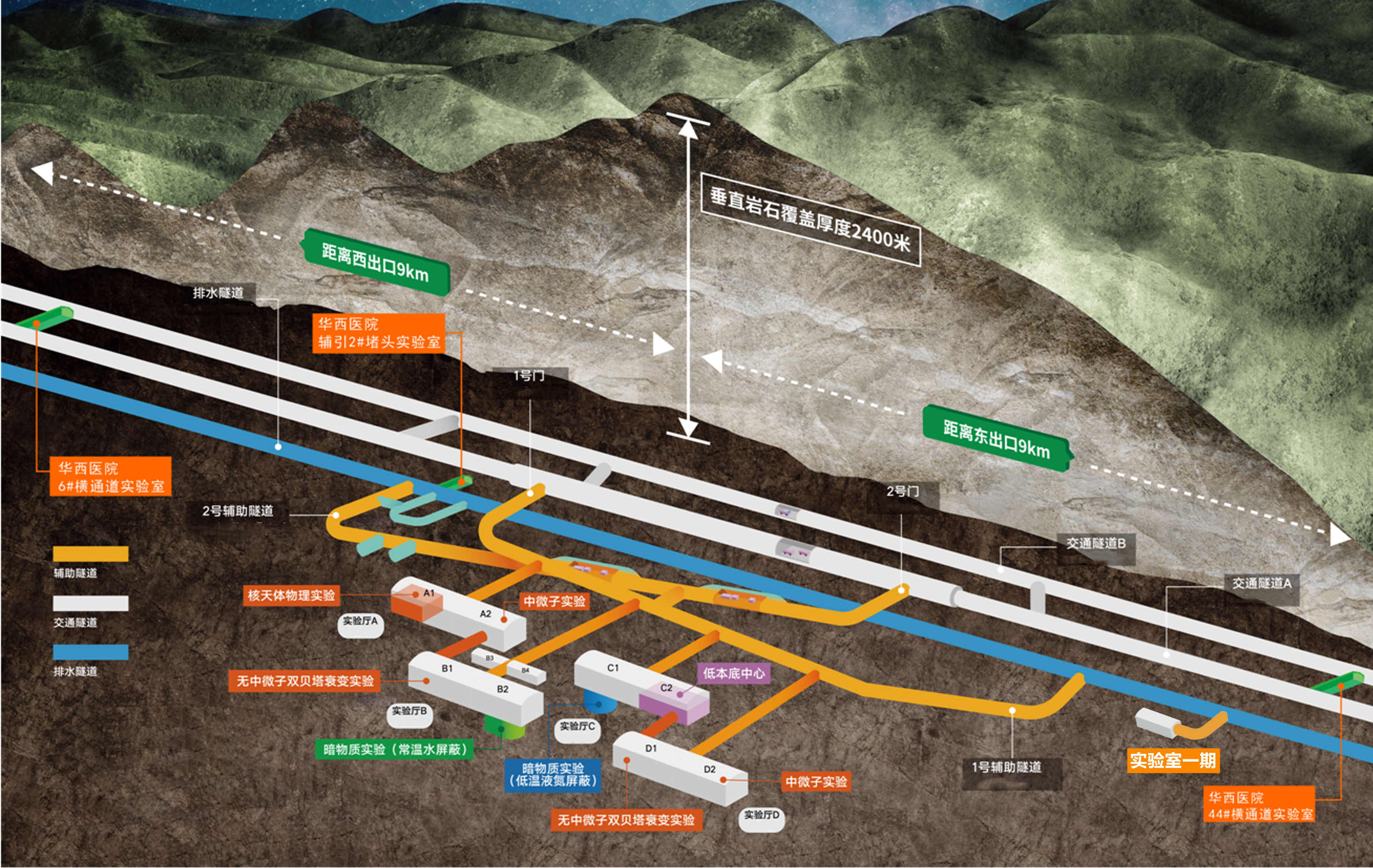 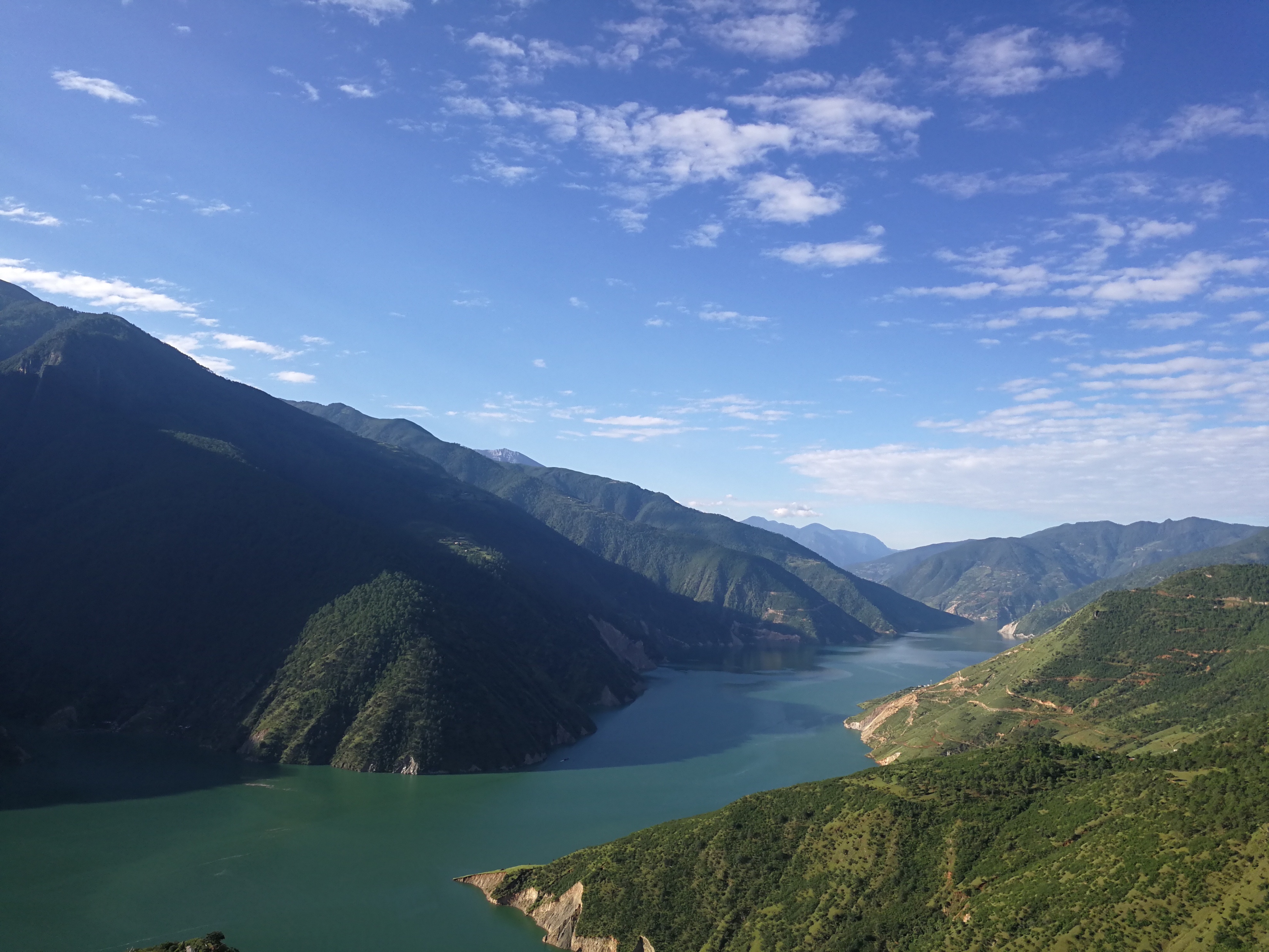 3
2023/8/9
[Speaker Notes: 说出来 CDEX, 核天体JUNA, 我们，锦屏中微子实验 等等]
PandaX实验的探测原理
两相氙（liquid/gas)时间投影室 ，上下安装光电管阵列
入射粒子液氙中每次散射产生两束光信号（S1 和 S2)
两大主要优点
3D 定位，利用液氙自屏蔽选择内部安静的区间
区分核反冲 (WIMP, neutron) vs 电子反冲 (electron, gamma)
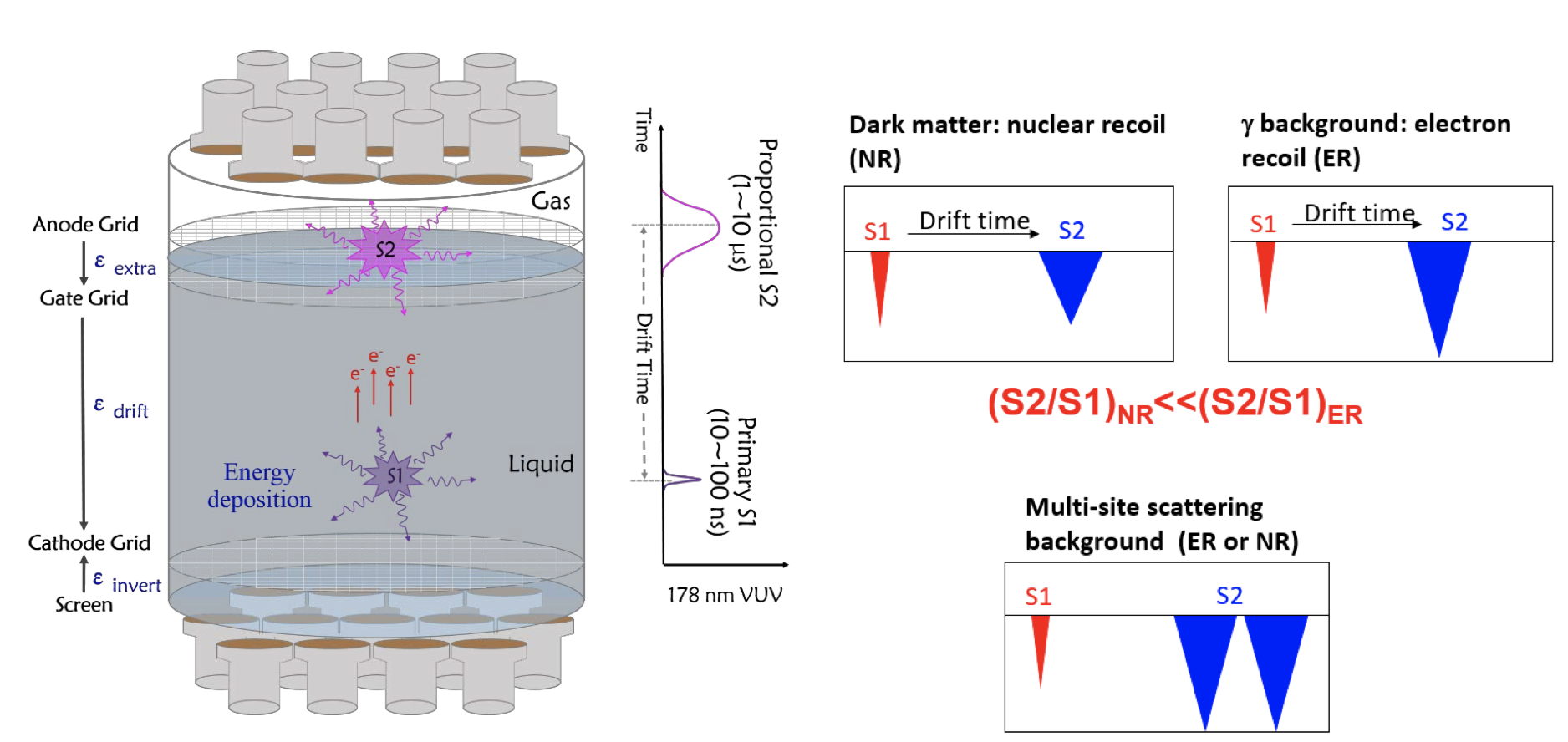 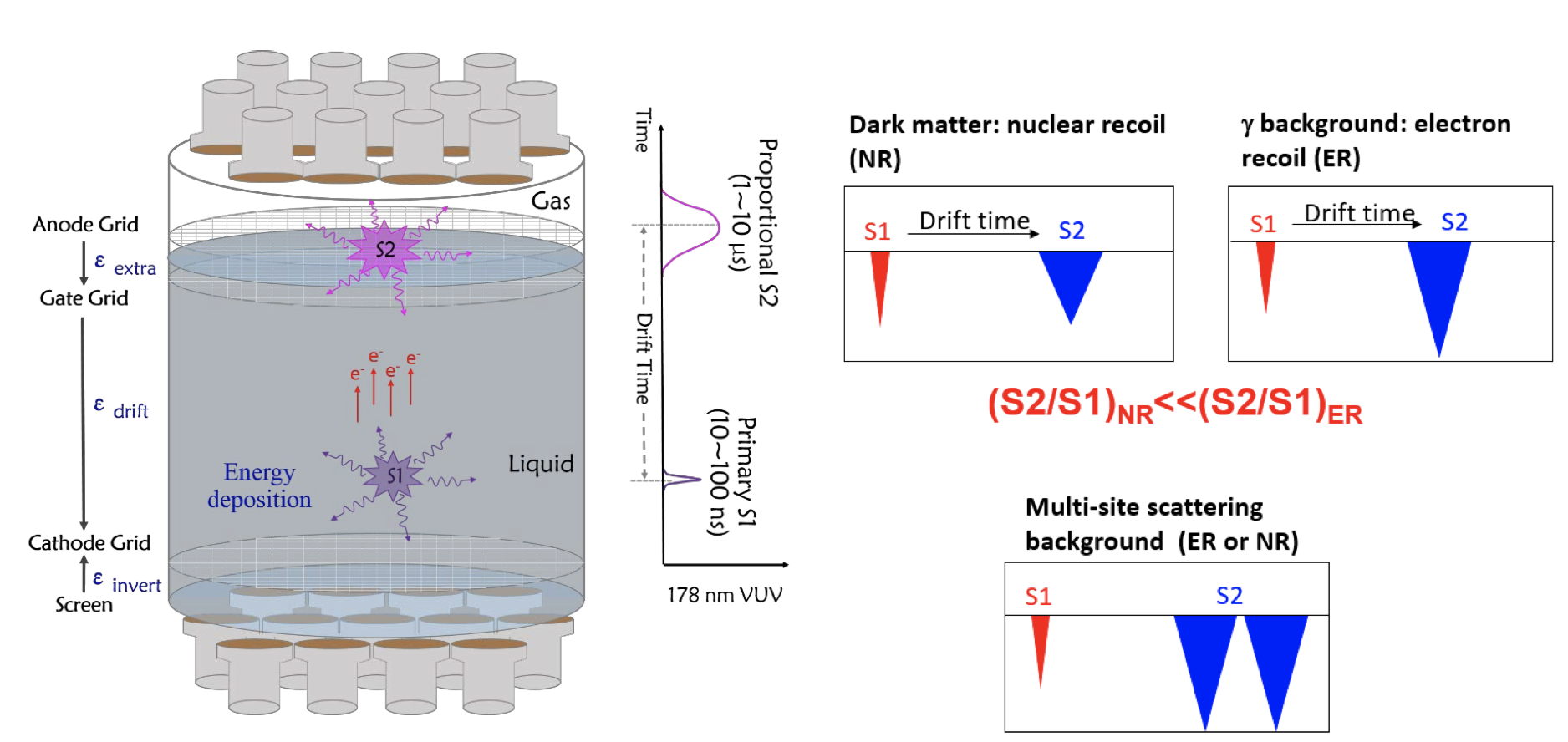 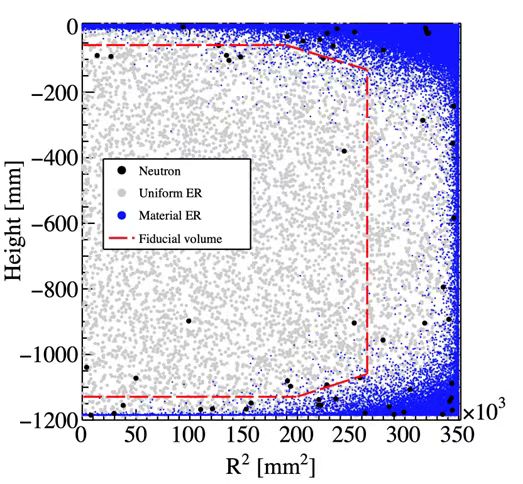 4
2023/8/9
PandaX实验的电子学：采集光电管的波形
1ADC=0.122mV
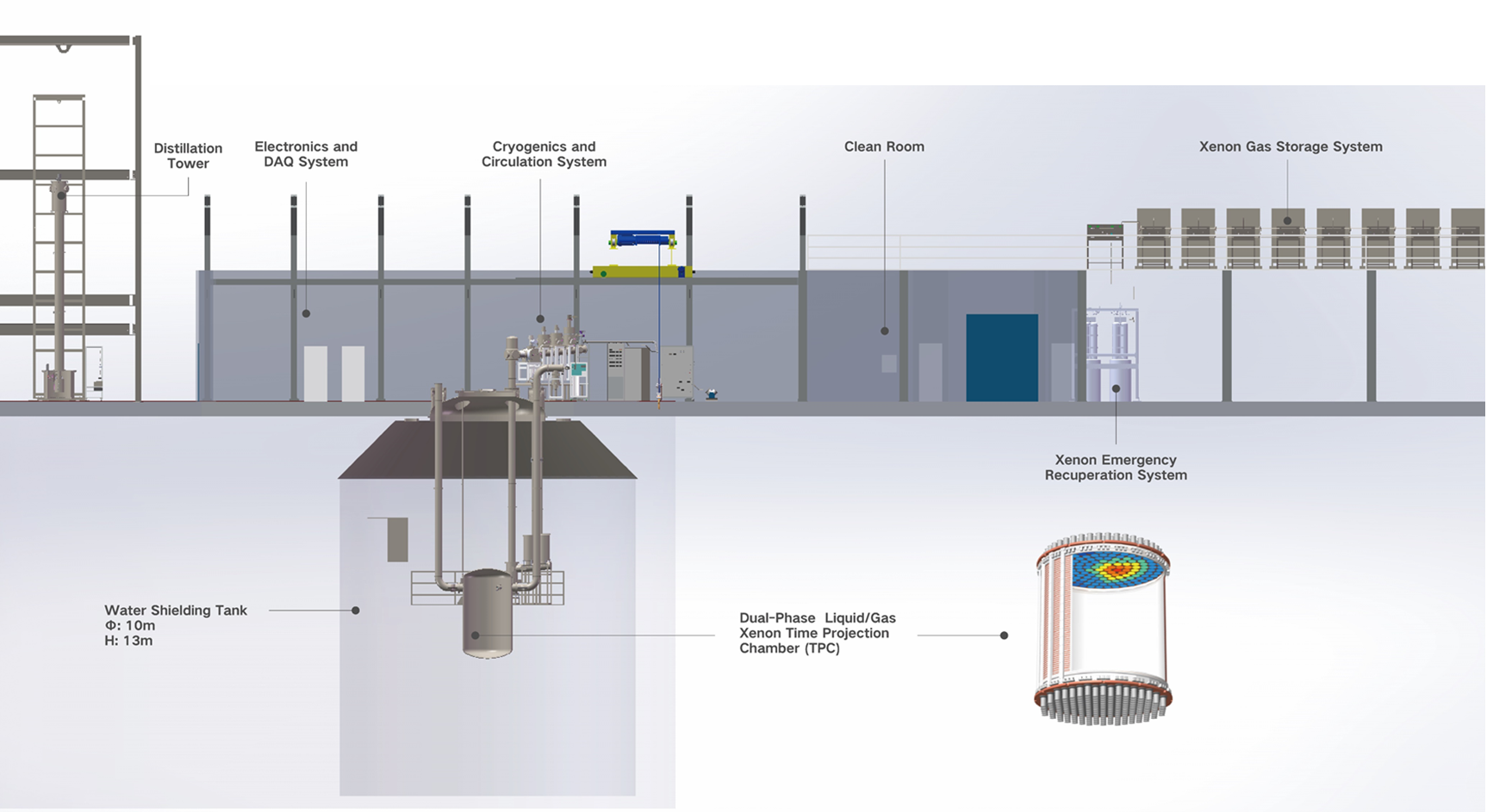 室温(地面）部分
主要功能：将光电管
  的波形数字化并采集
 （今天报告主题）
典型单光
电子波形
低温（地下）部分
主要功能：光电管基座
  电路(高压+信号)
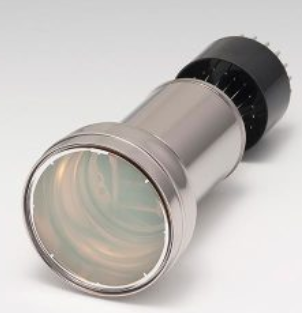 5
2023/8/9
PandaX-I&II期电子学（2014-2019), ~200通道
除高压信号解耦电路外，室温电子学系统全部基于商业电子学插件
2017年利用ADC+FPGA升级触发系统
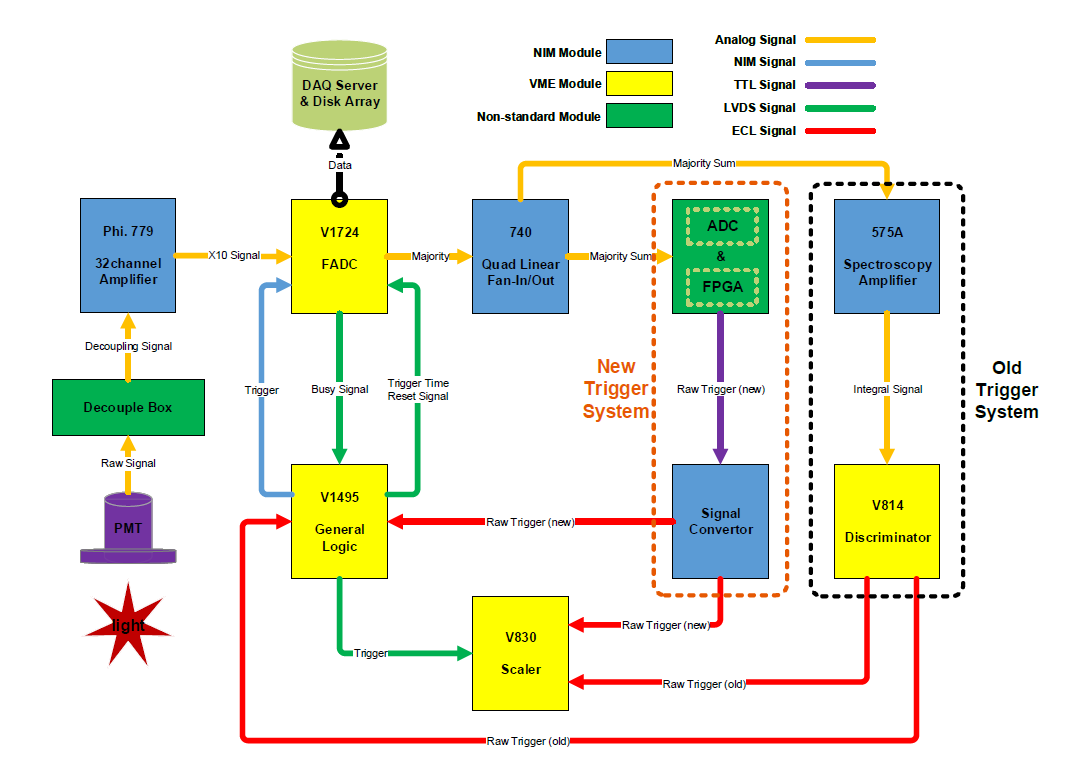 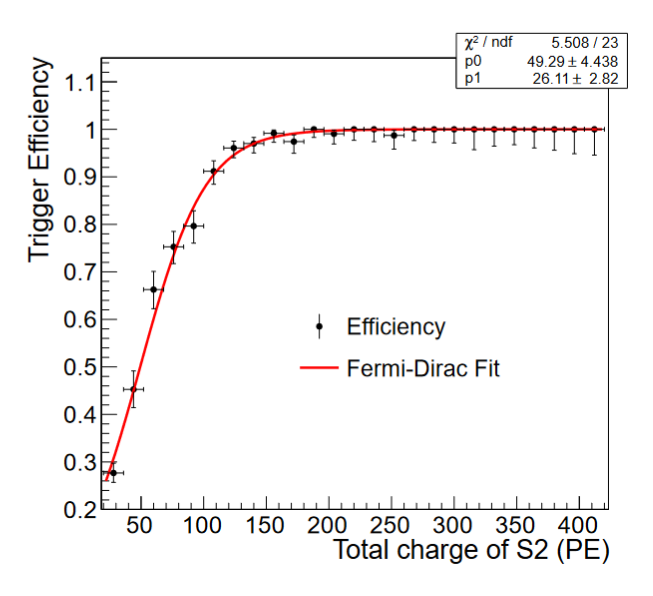 Q. Wu et al 2017 JINST 12 T08004
X. Ren et al 2016 JINST 11 T04002
6
2023/8/9
PandaX-4T: 无触发读出 (2019-),~500通道
触发系统，由于对电离信号的在线判选，影响轻暗物质的探测
PandaX-4T实验: 
基于无触发电子学的数据采集系统
和以前相比：  (a) 采样率100MS/S  250MS/s 
                (b) DAQ:并行读出，带宽极限 80MB/s 450MB/s
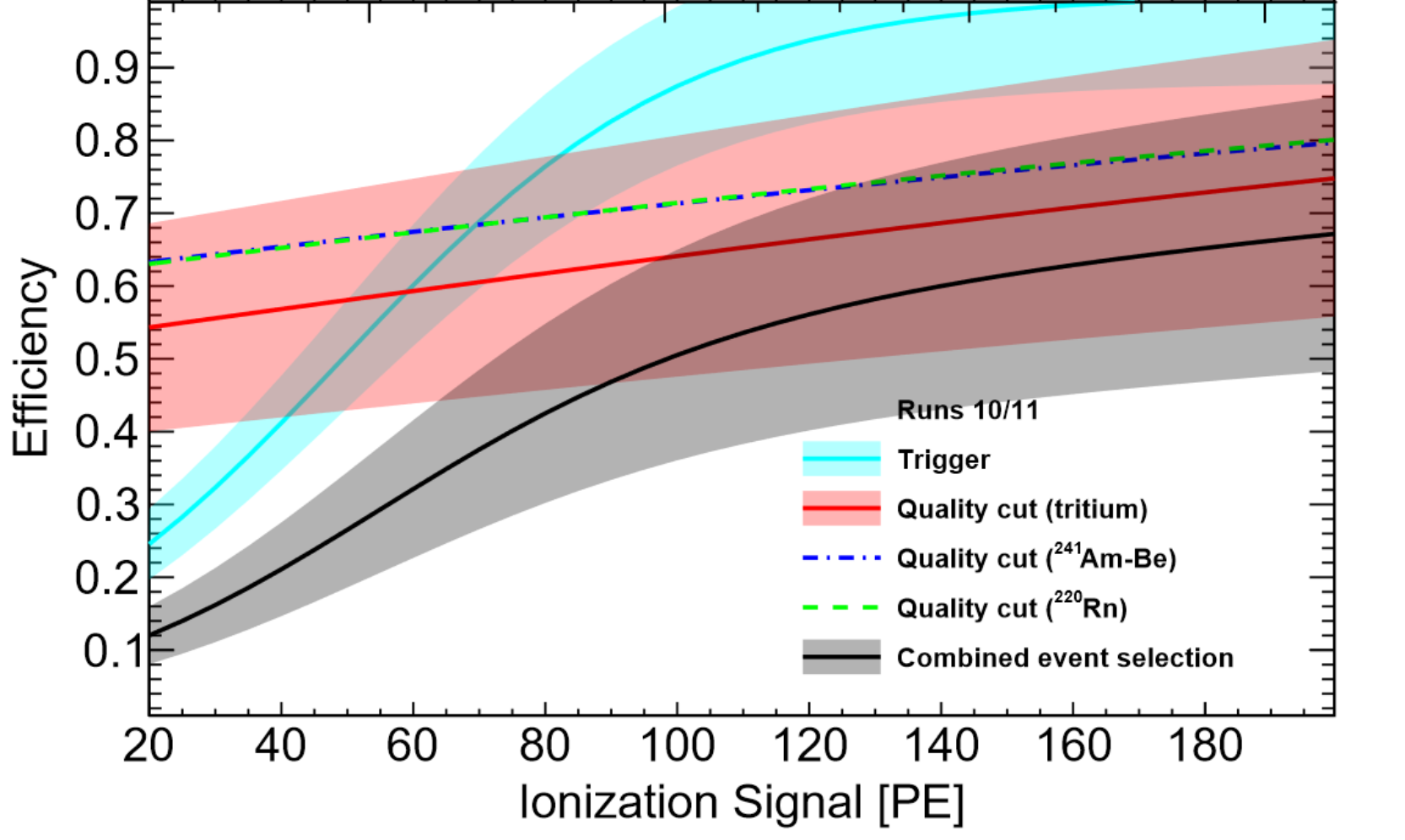 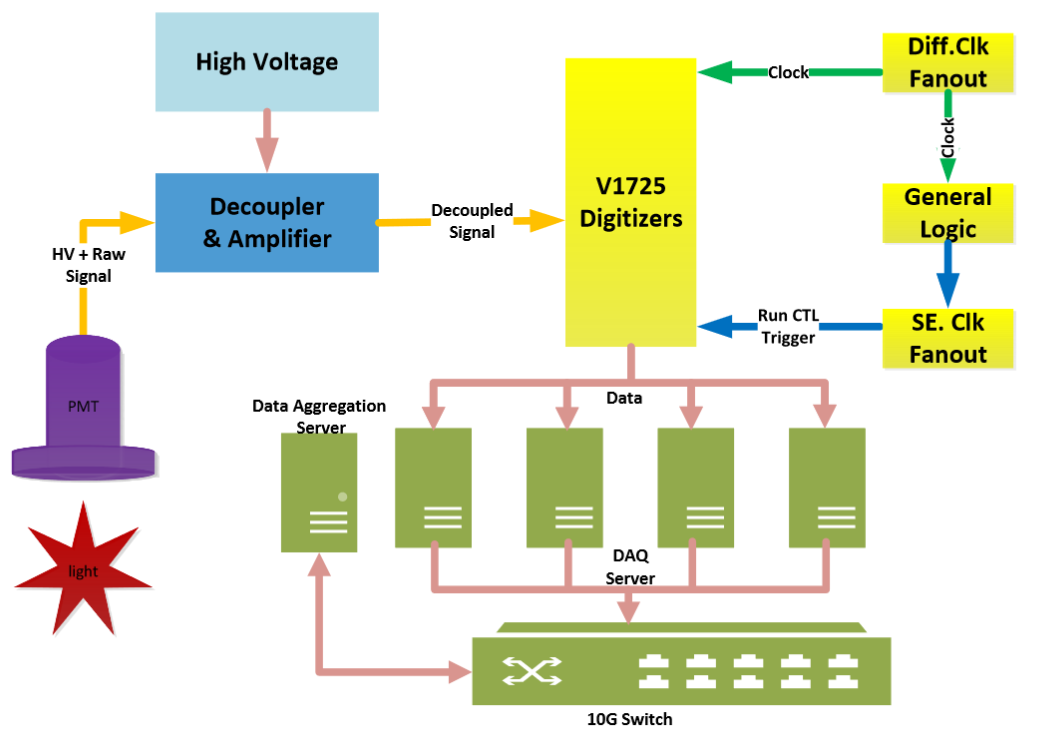 PandaX-II 
触发效率
J. Yang et al 2022 JINST 17 T02004
PandaX-II, PRL. 126, 211803 (2021)
7
2023/8/9
无触发（单通道自触发）vs 外部触发
第二束光信号 (S2)
第一束光信号 (S1)
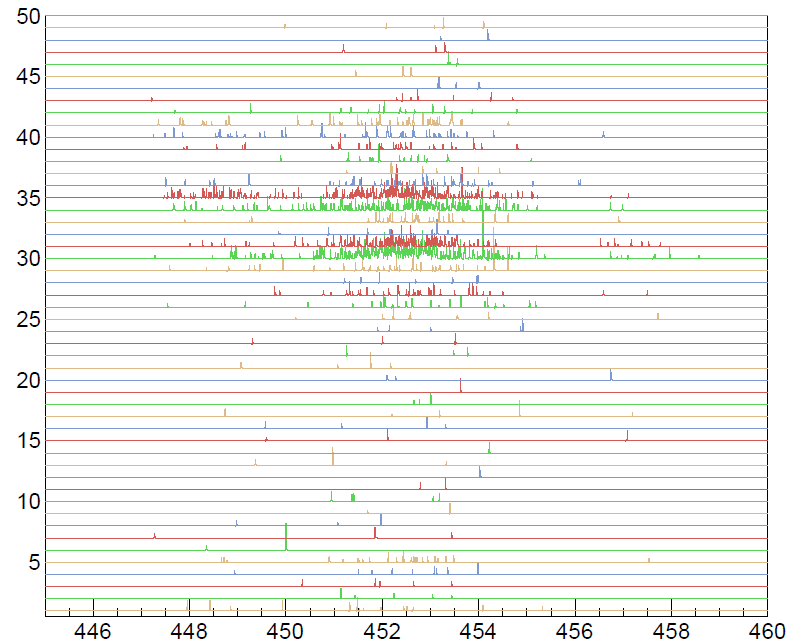 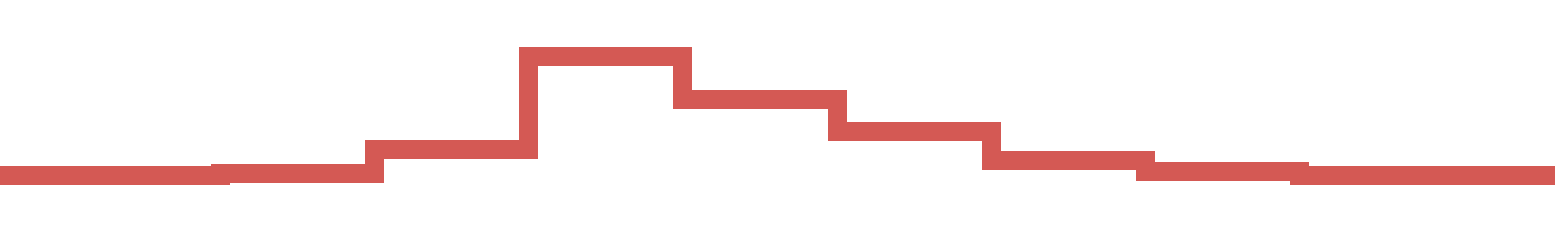 通道数（部分，总通道~500）
Amplitude (mV)
time (x4ns)
时间 （微秒）
时间 （微秒）
S2和S1时间差：自由电子在液氙中漂移时间
8
2023/8/9
PandaX-4T电子学系统(2019-2022.8)
高压+信号
解耦放大
高压+信号
解耦放大
波形采
集阵列
DAQ服务器
满足暗物质取数的需求(本底run）

对于某些刻度取数，单通道触发率高导致较大死时间，需要外触发
J. Yang et al 2022 JINST 17 T02004
9
2023/8/9
自研波形采集板卡 （8通道 14-bit 500MS/s）
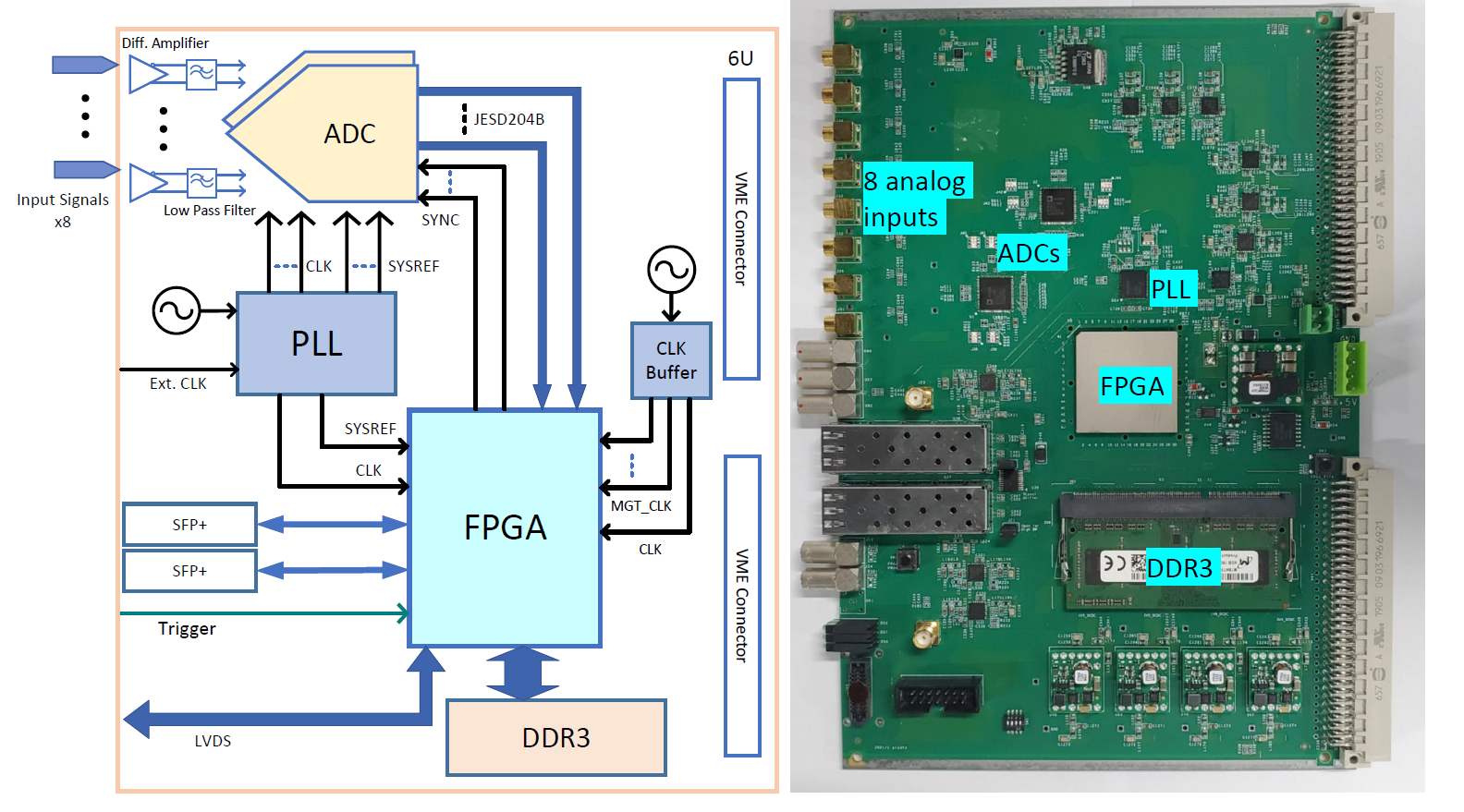 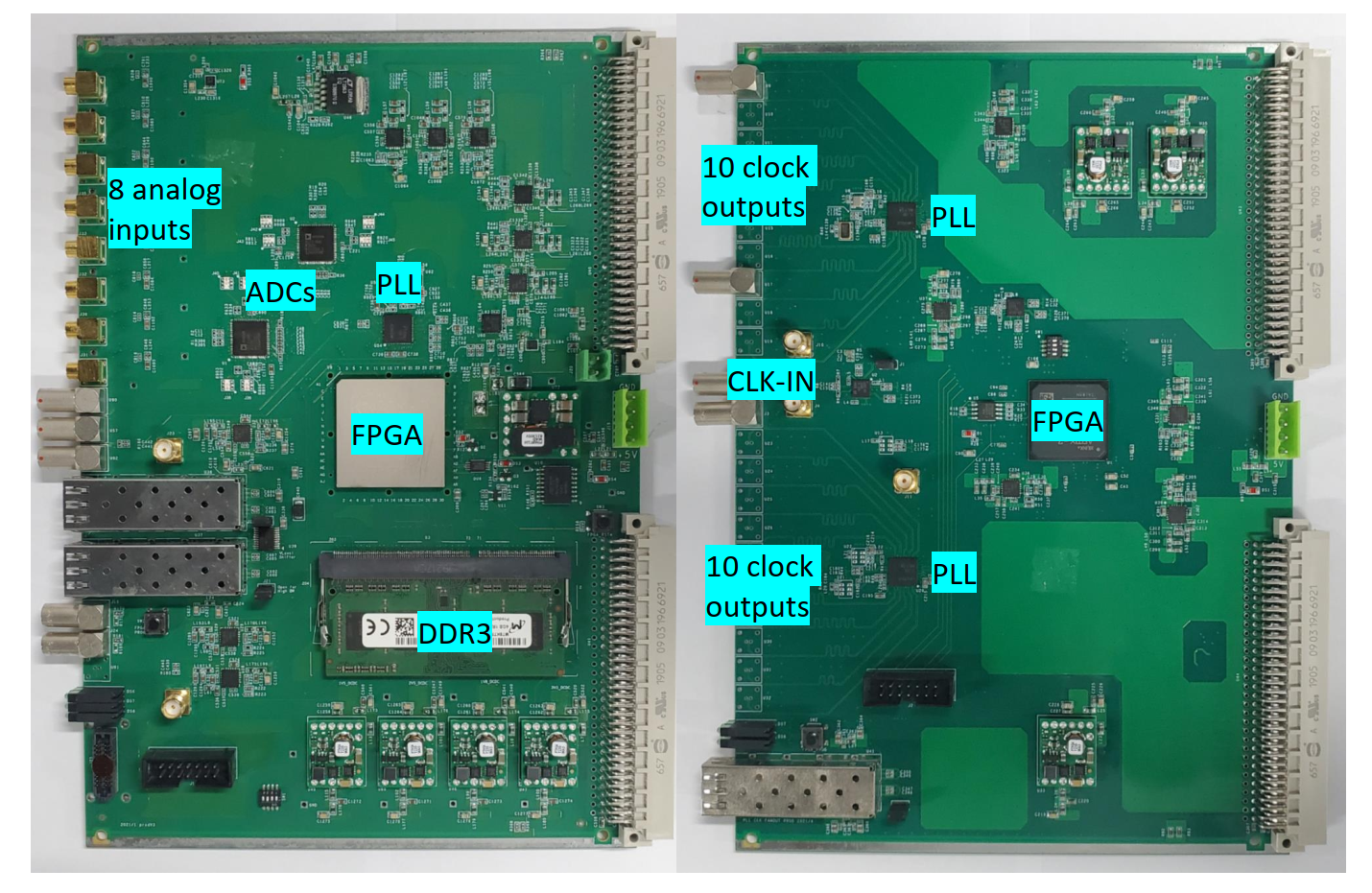 基本设计目标：
 支持单通道自触发和
 全局外部触发物理取数

DT(S2-S1)~ ms量级,
 采用大容量缓存DDR3
 保存触发前的波形

双光口设计
连接DAQ服务器
发送实时加和波形
   信号给触发系统
C. He et al 2021 JINST 16 T12015
10
2023/8/9
验证大容量缓存： 2ms长波形全读出
触发信号
PandaX-4T: DT(S2-S1)< 1ms
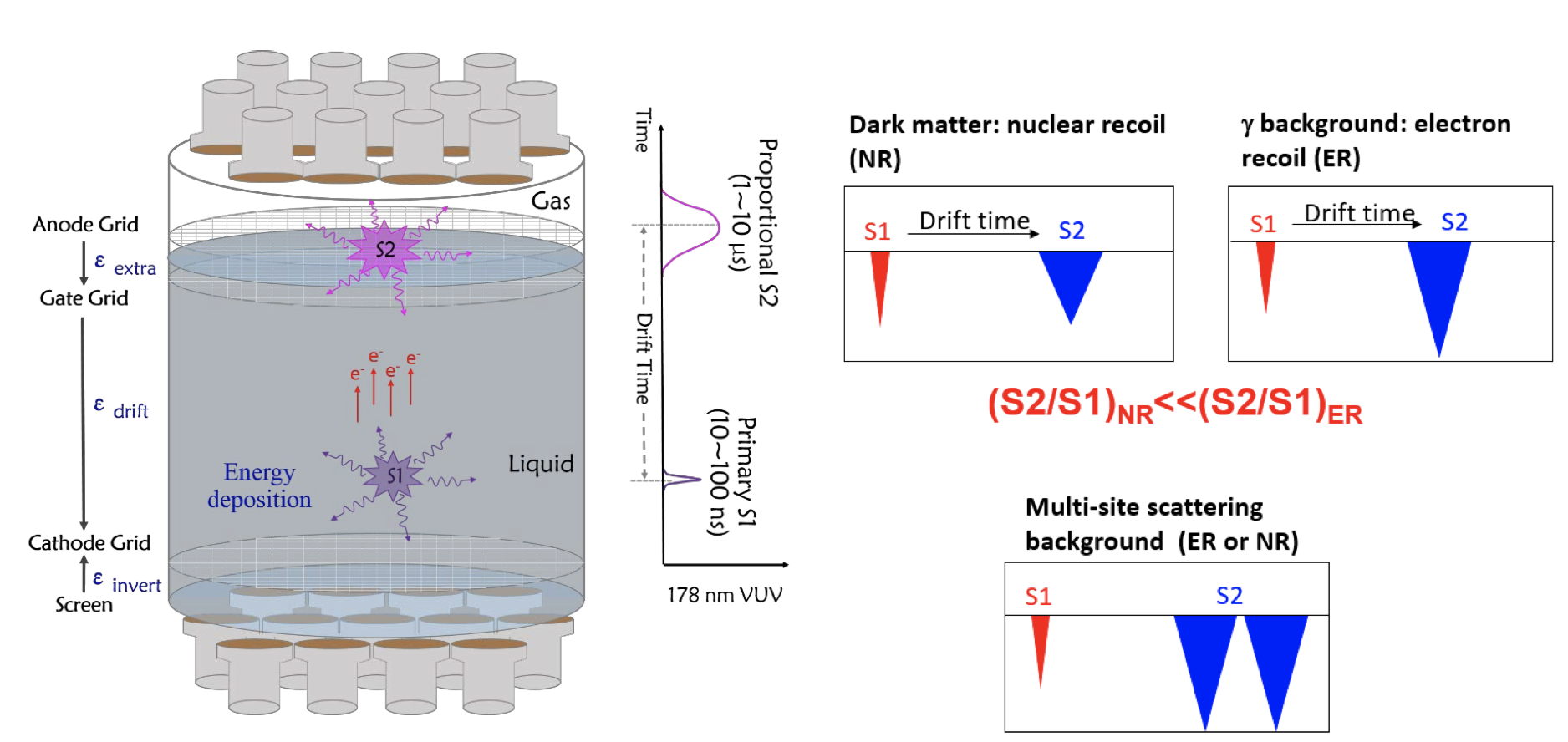 输入模拟
波形
输出数字化
后波形
11
2023/8/9
验证自触发取数：同一个run，2套独立电子学
物理信号
事例率一致
单光电子信号电荷分布
信噪比：提高30%
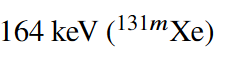 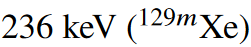 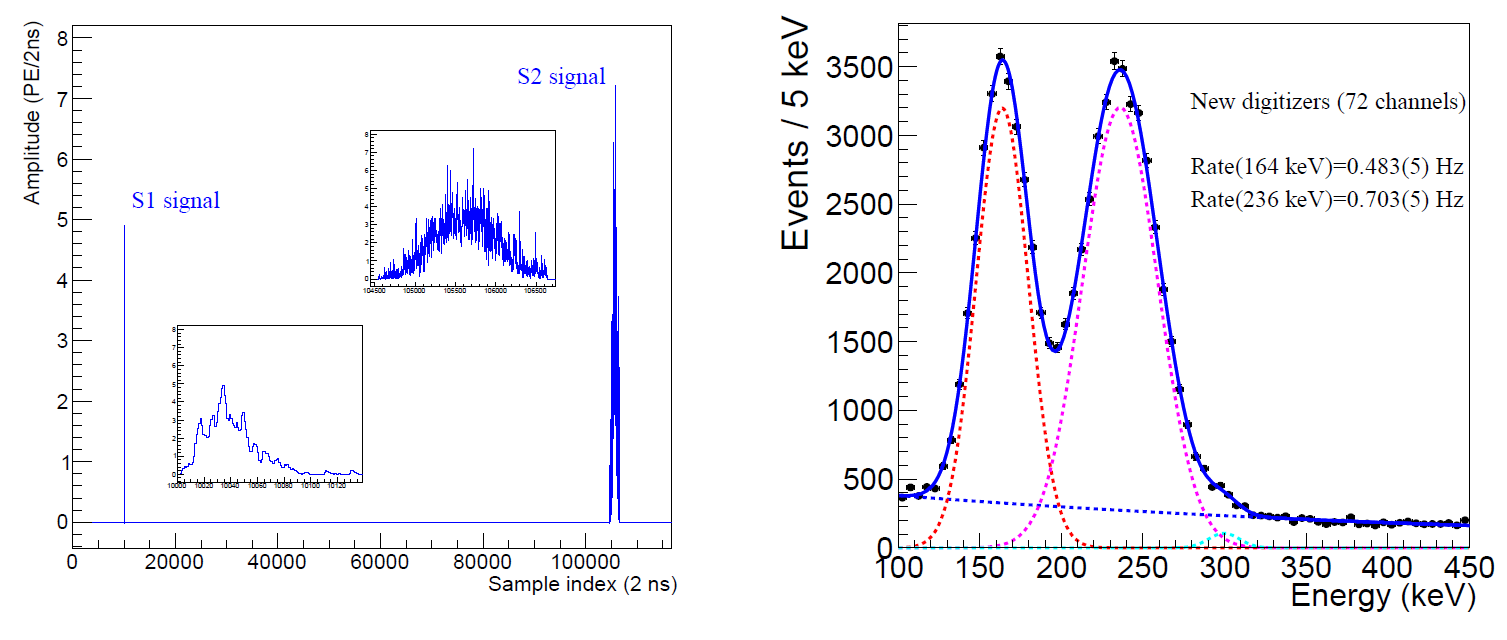 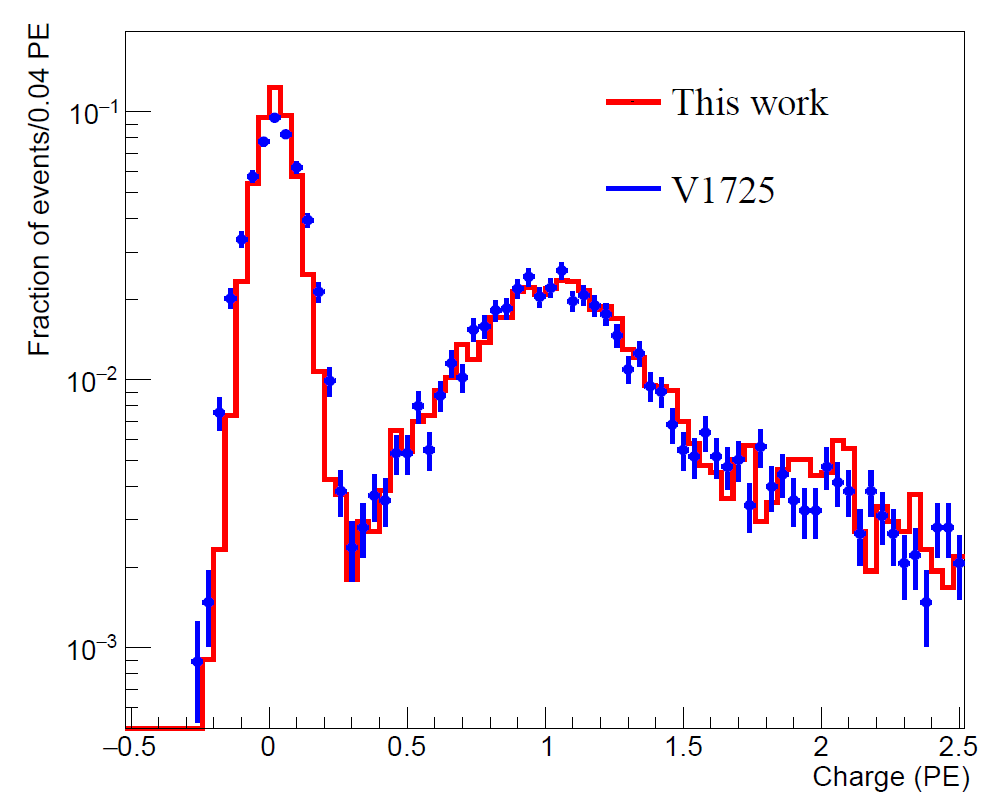 概率/区间
事例数/5keV
CAEN V1725:   0.494 Hz
                           0.690 Hz
单光电子的电荷（光电子数）
重建能量（keV）
12
2023/8/9
PandaX-4T全局外部触发系统
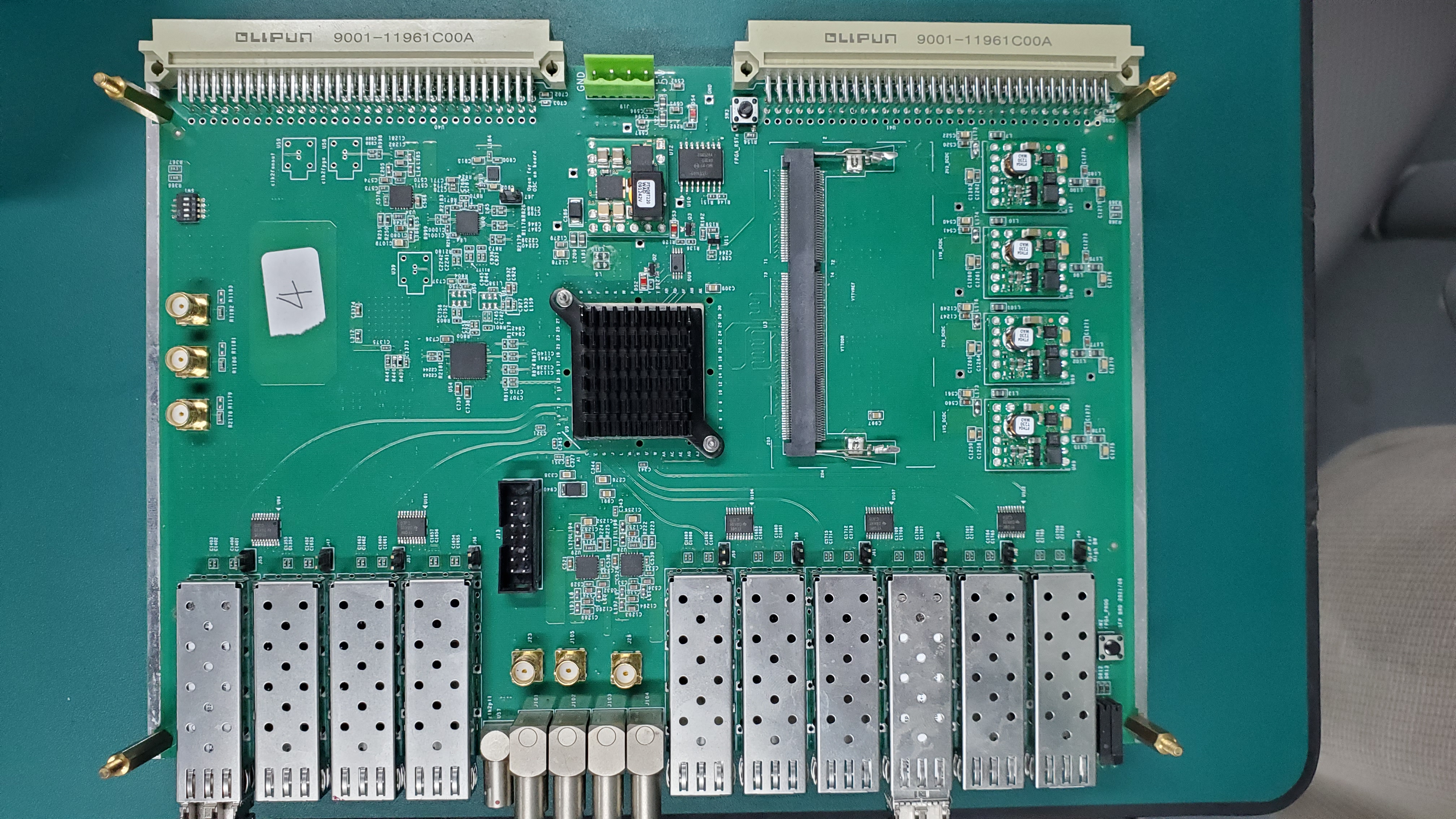 波形采集卡对8个通道波形加和（Esum），保留了波形的幅度信息
Esum 信号通过级联的方式到最后一个触发板，做触发判定
Trigger board
New digitizer
New digitizer
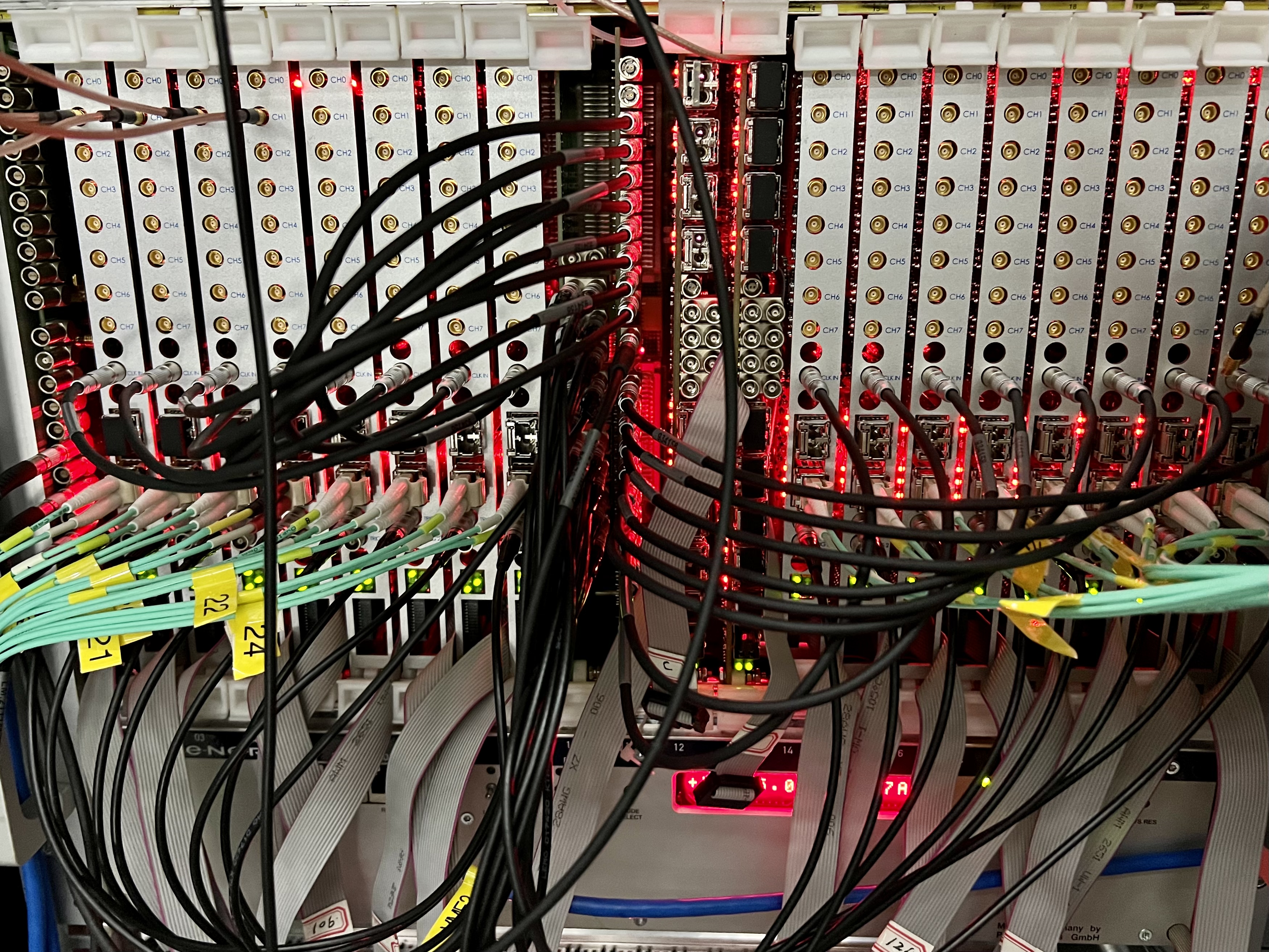 SE.Clk Fanout
PLL.Clk Fanout
13
2023/8/9
2022年8月电子学升级后取数
DAQ采数可靠性验证：222Rn半衰期符合预期[3.85days vs 3.8days]
PandaX-4T 实验上首次外触发采集物理事例
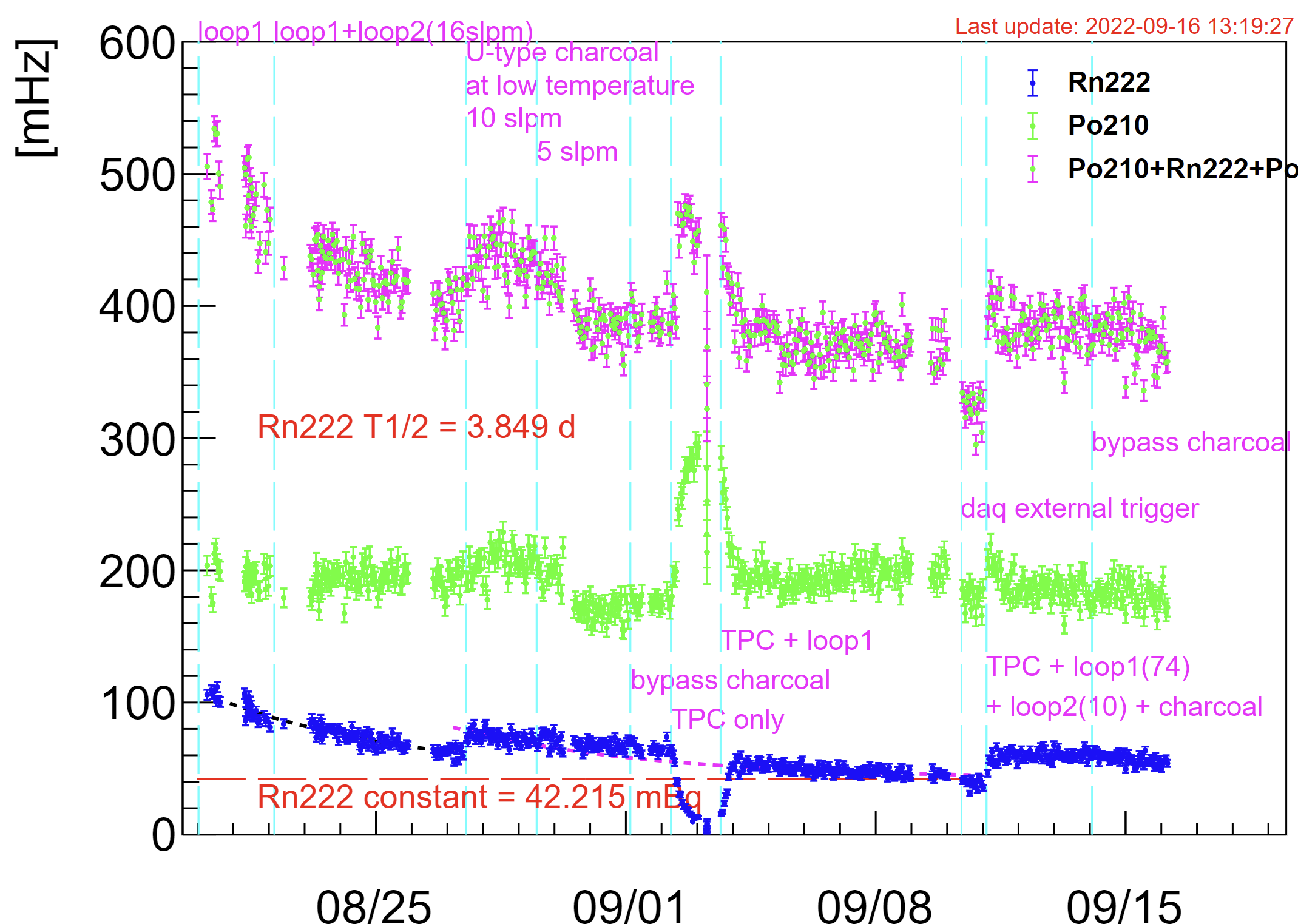 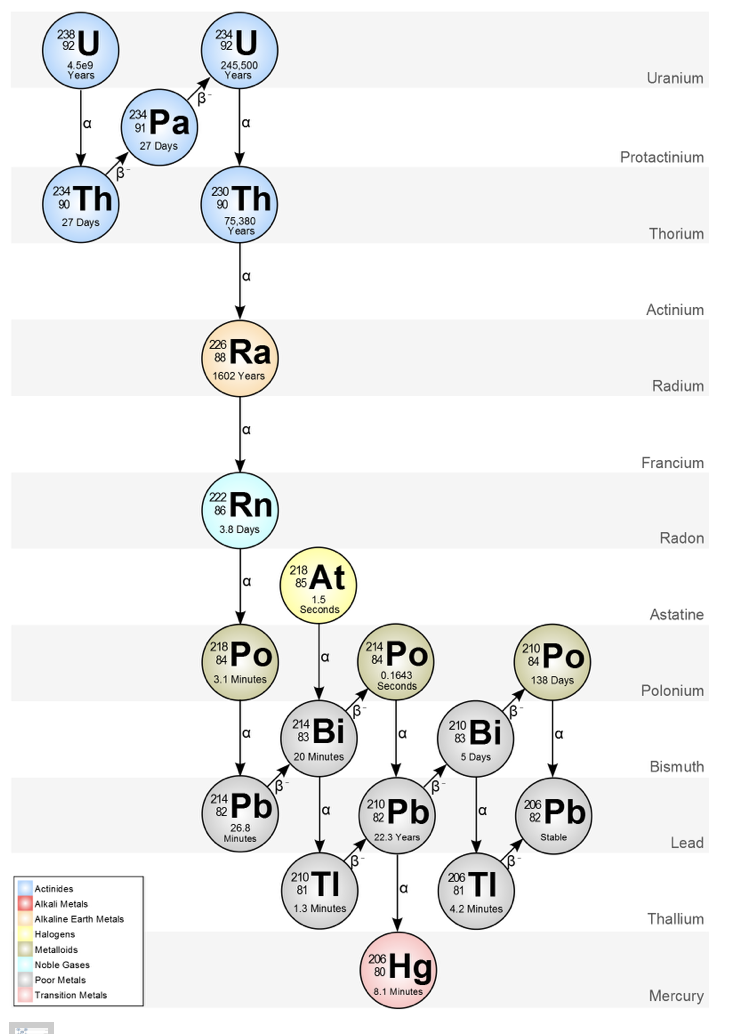 14
2023/8/9
外部触发率
ADC counts
Trig1[4ms]
Trig2[4ms]
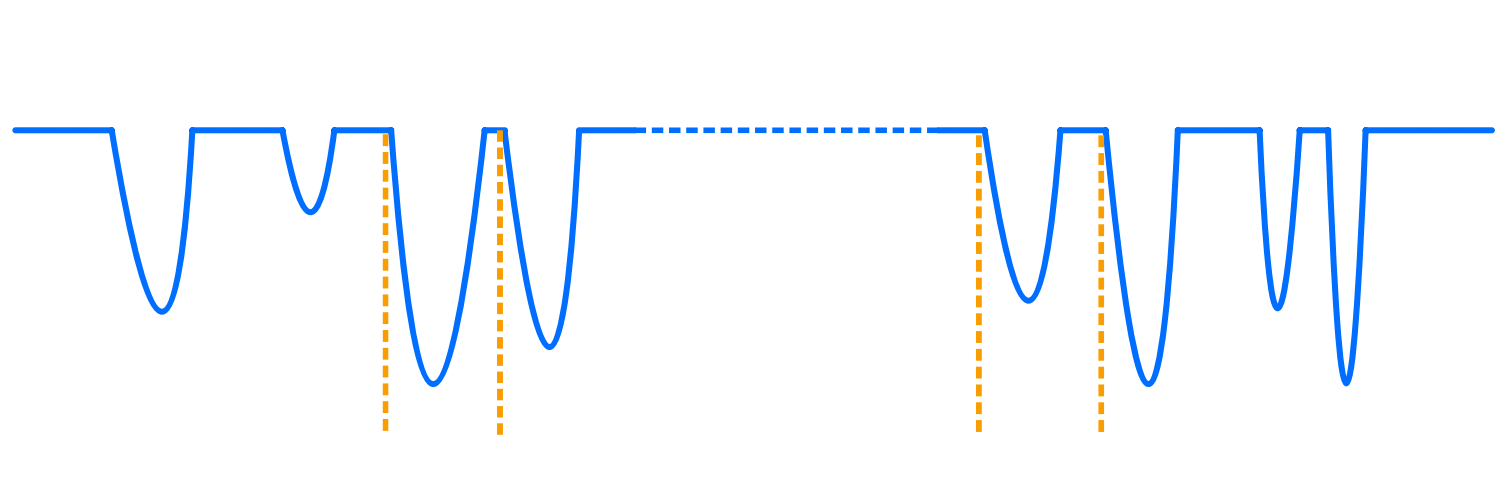 Time to previous hit
t1
t2
t3
t4
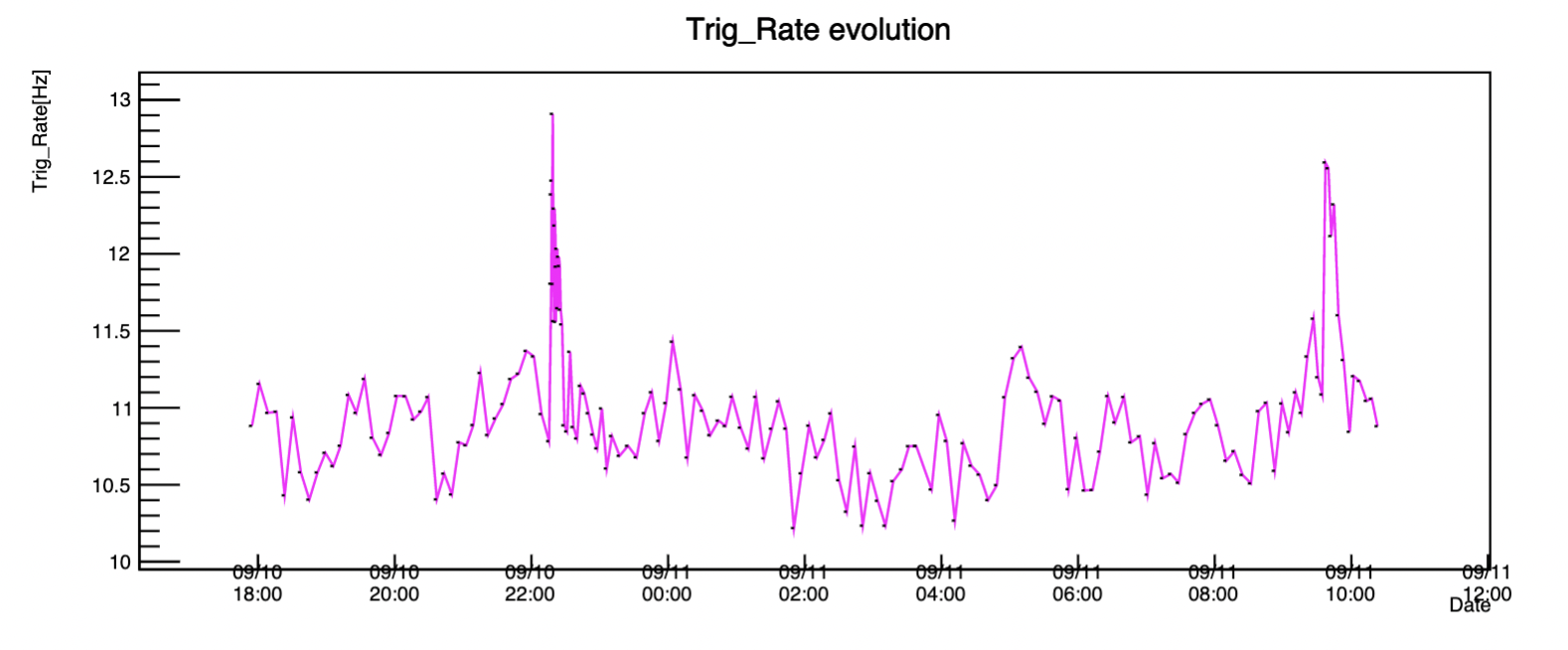 time
15
2023/8/9
无触发和外触发采数的α事例率
外触发能有效降低采数带宽，抑制噪声
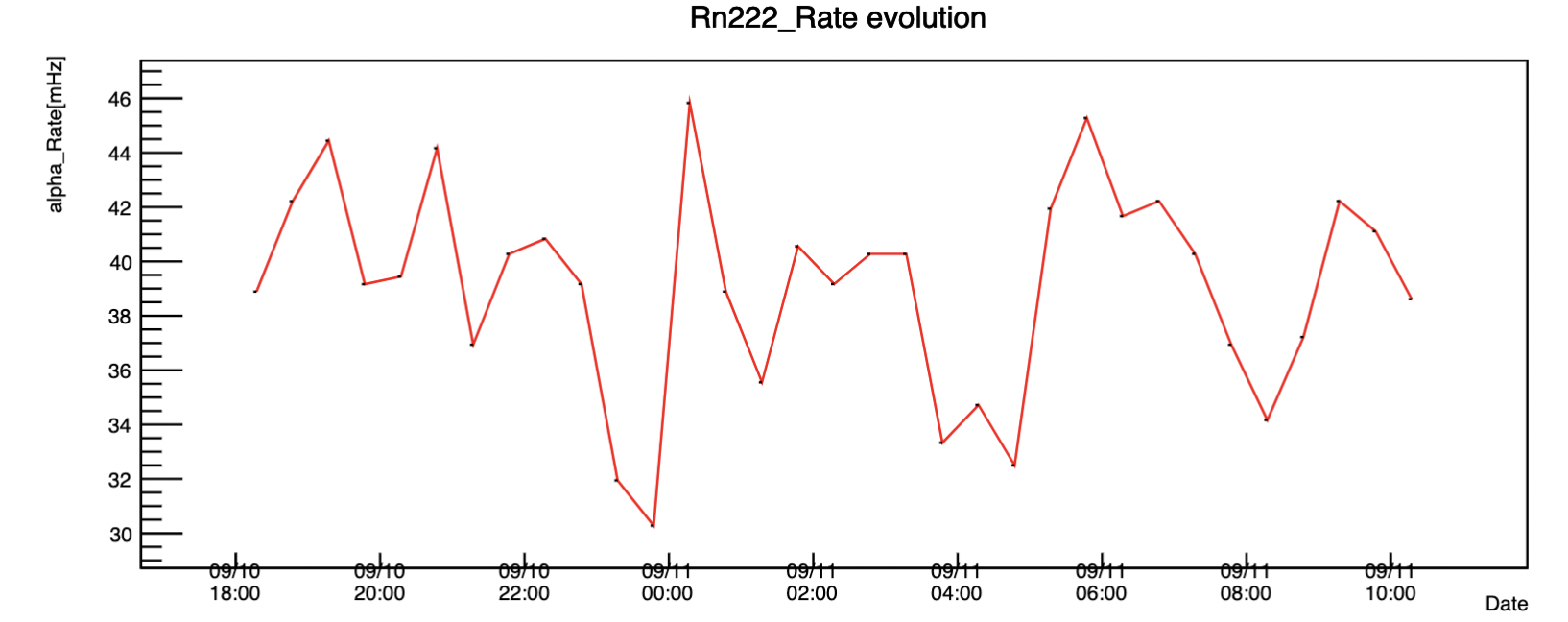 alpha_Rate(mHz)
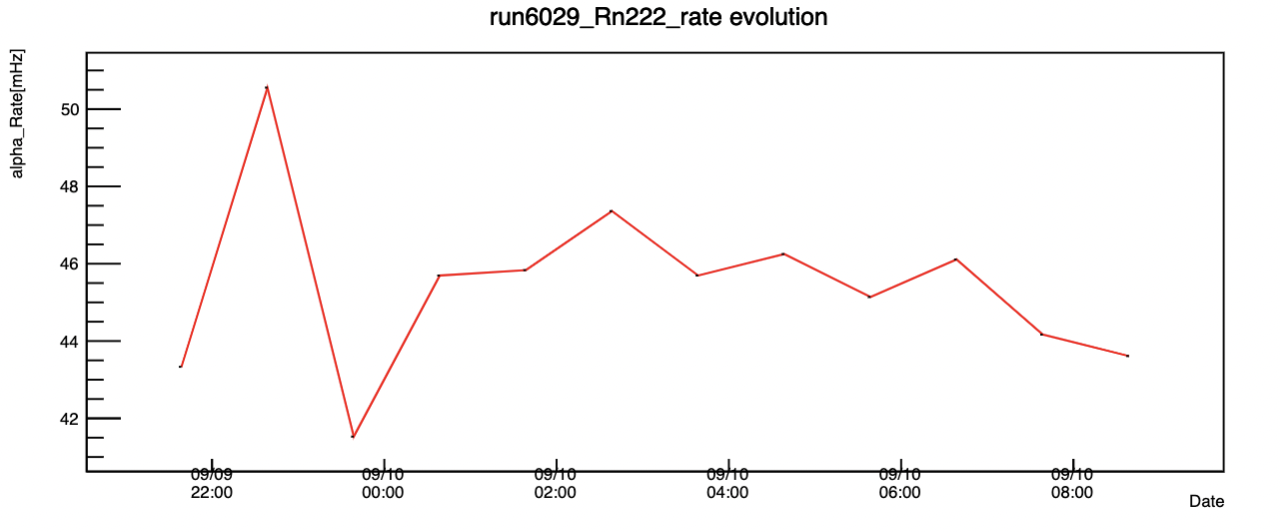 alpha_Rate(mHz)
run6036
run6029
Date
Date
run6036
run6029
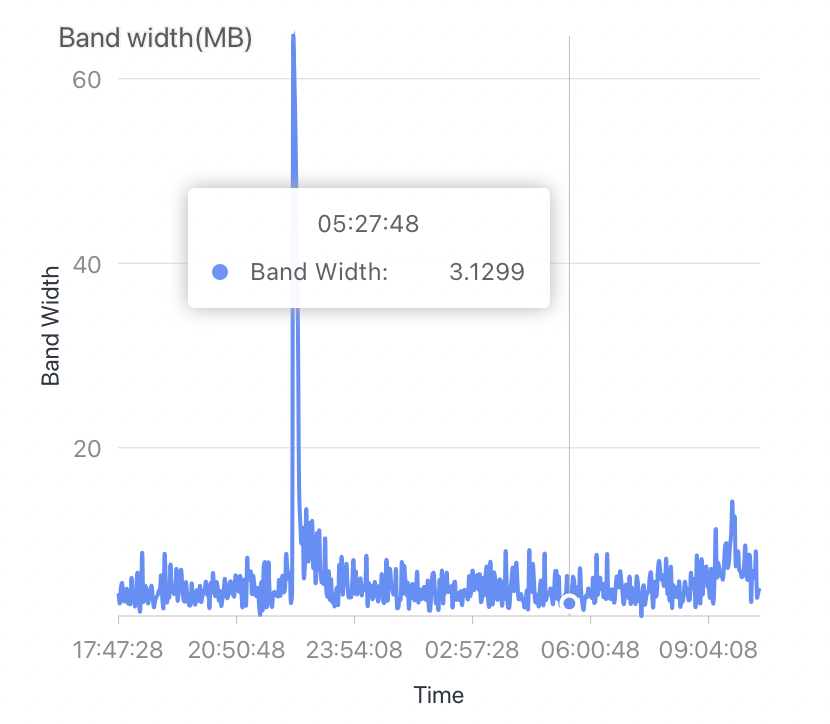 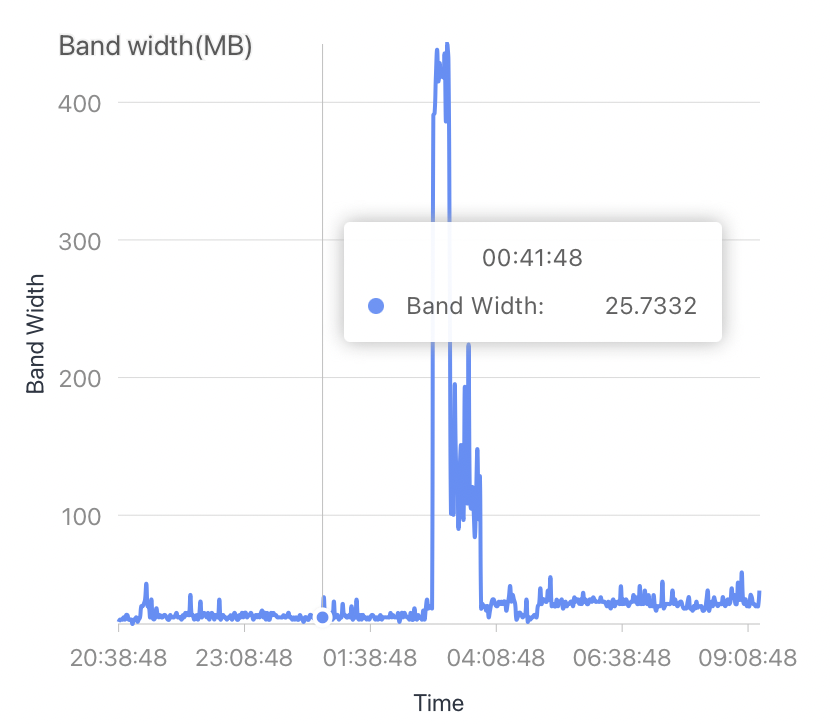 SJTU
16
2023/8/9
外部触发：不影响物理事例（α信号）的分布
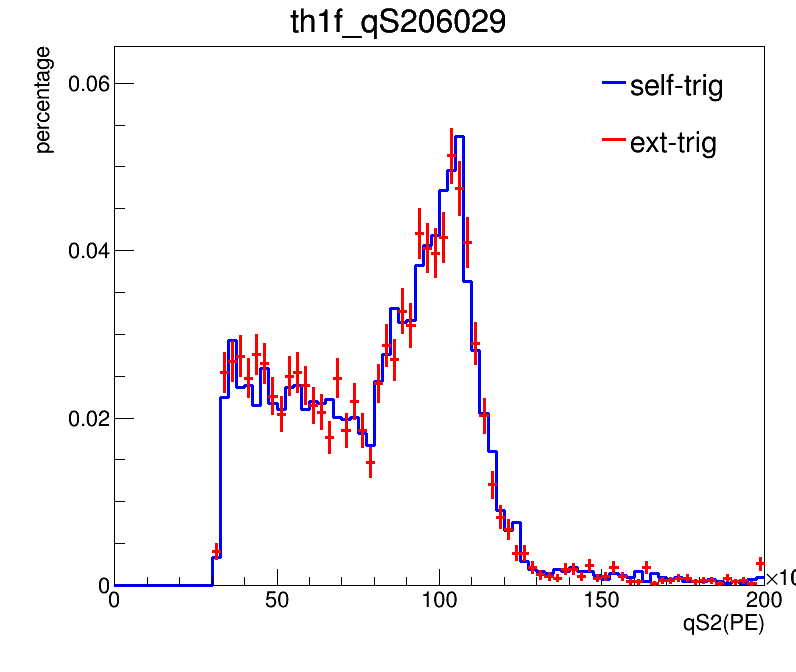 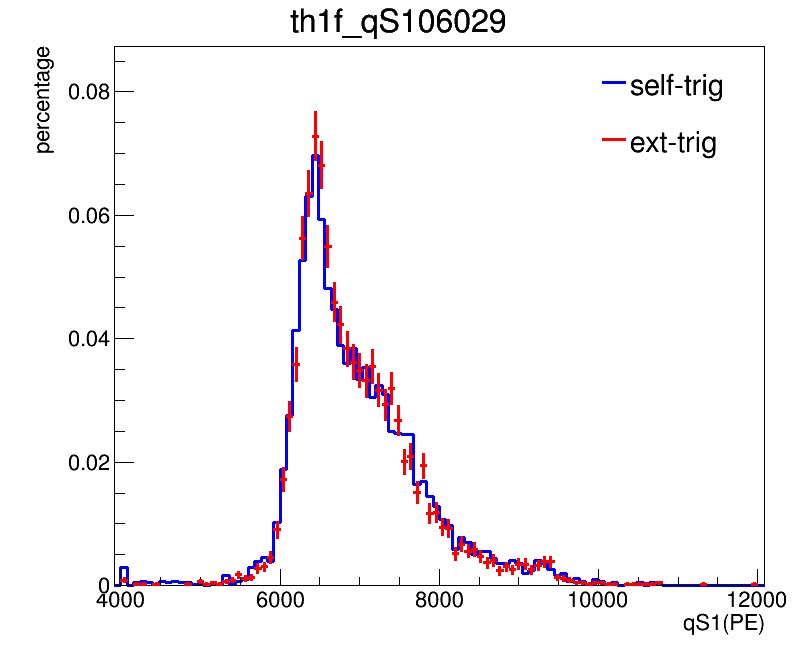 概率/区间
概率/区间
03
S1信号对应的电荷量（光电子数）
S2信号对应的电荷量（光电子数）
17
2023/8/9
总结
②：自研波形采集卡 14-bit, 500MS/s
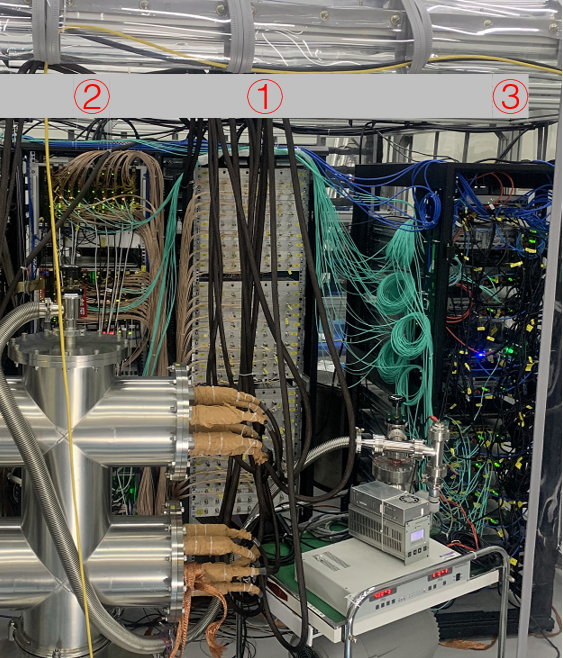 ③:自研数据
      采集软件
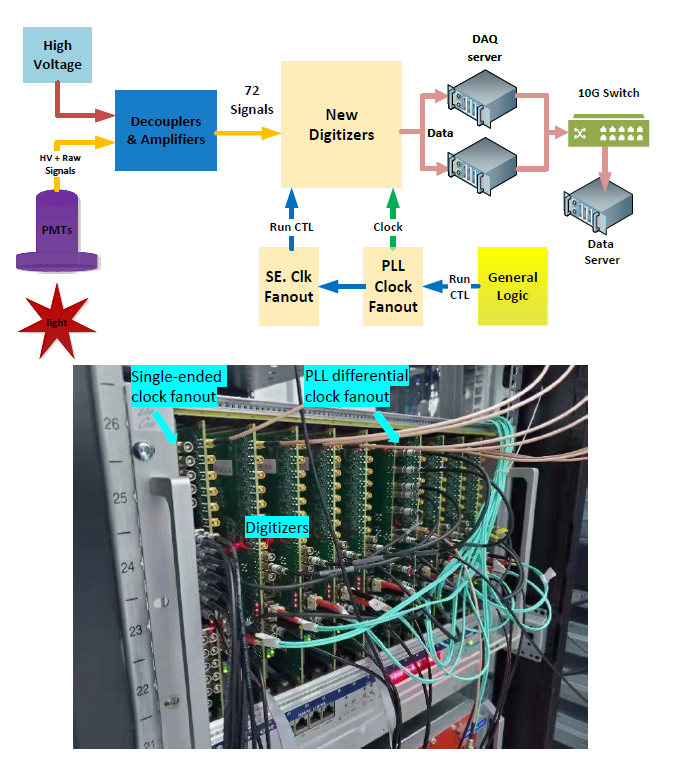 ① 自研高压和
      信号解耦
     +放大
512
② 自研时钟
      分发板卡
② 自研全局
      触发系统
PandaX暗物质实验：采集光电管的波形
电子学系统实现全面自主研发：更高采样率，更灵活的取数模式
面向未来PandaX-30T (上万通道), 同步推进低温ADC方案的研发
18
2023/8/9
谢谢，敬请批评指正！
光电管读出基座 (PandaX-4T实验）
最近更新了阳极去耦合电容的配置（串到并联），增加5个低本底电容
阳极线性动态范围:4k->40k, 提升10倍
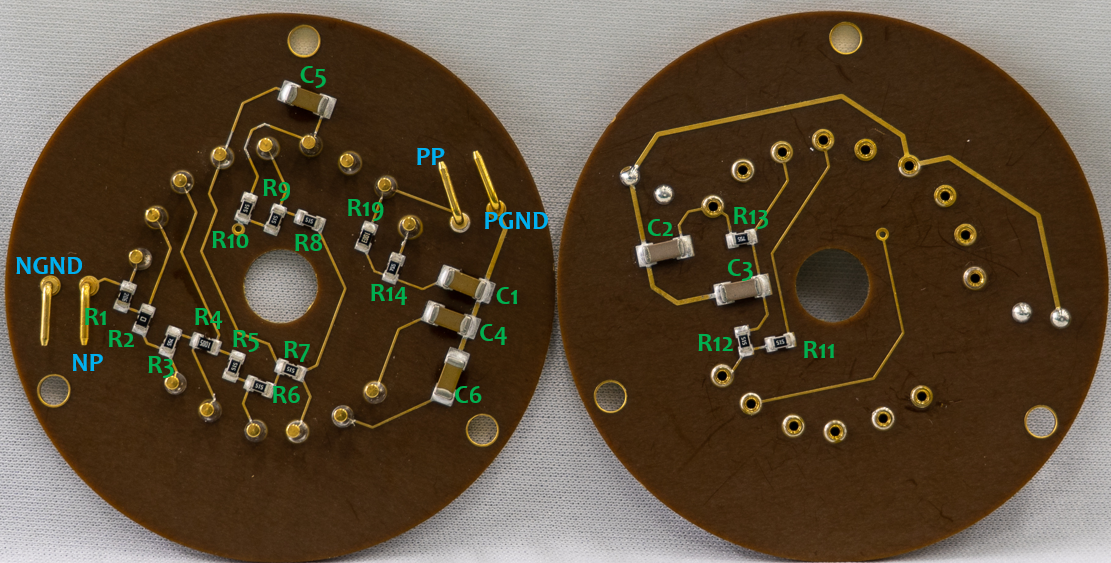 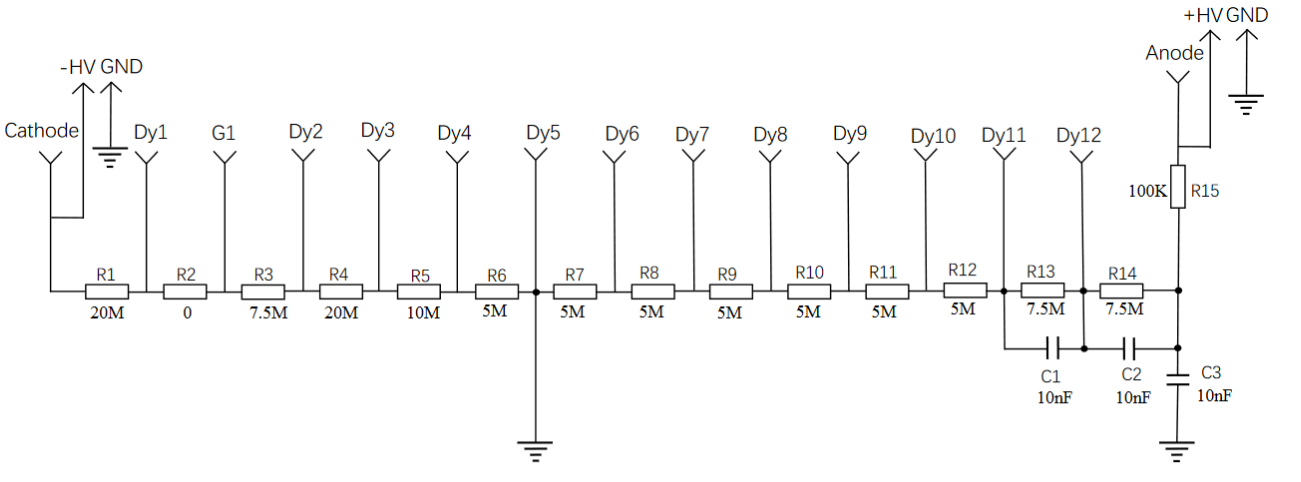 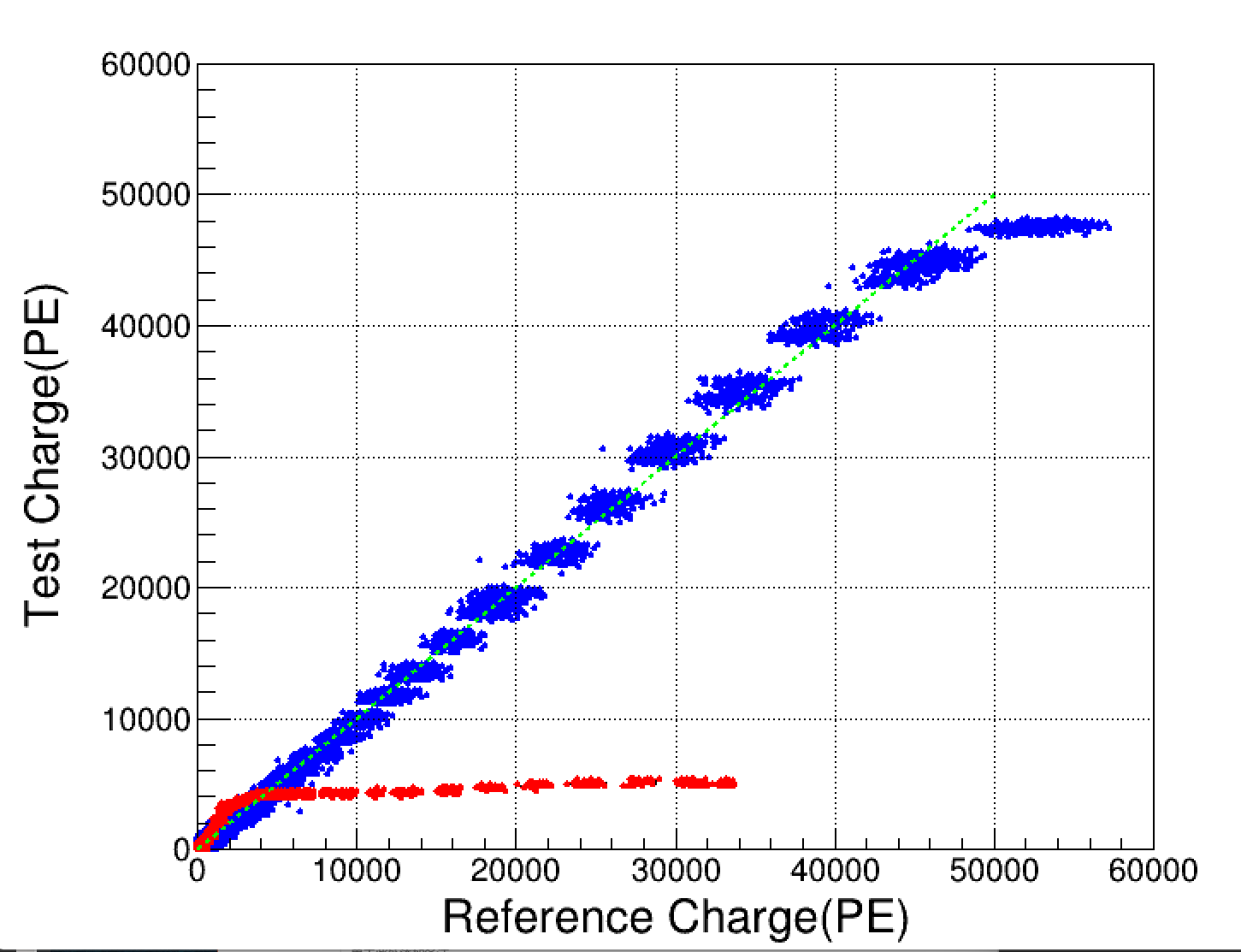 新基座
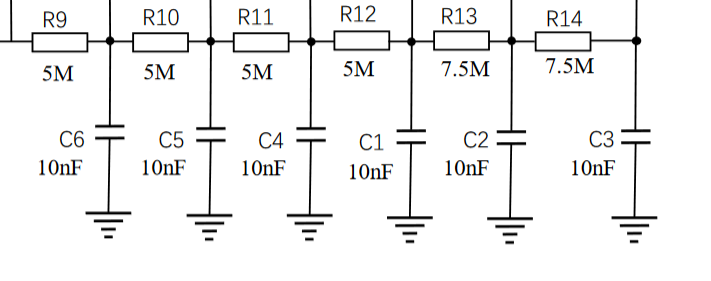 旧基座
Q. Zheng et al, JINST 15 T12006 (2020)
20
2023/8/9
光电管高压+信号解耦及放大系统
摘自杨继军博士论文
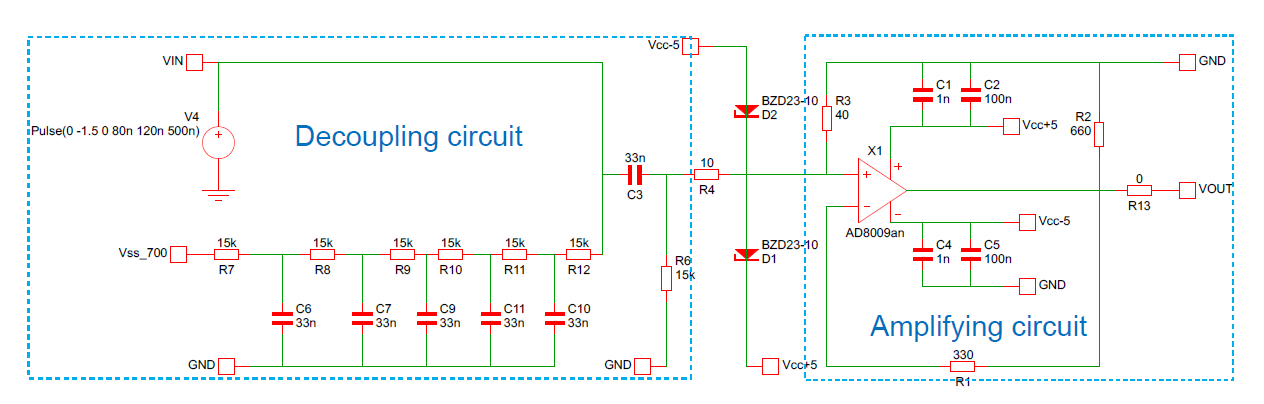 有效保护后面昂贵的ADC插件
放大器提高单光子信噪比
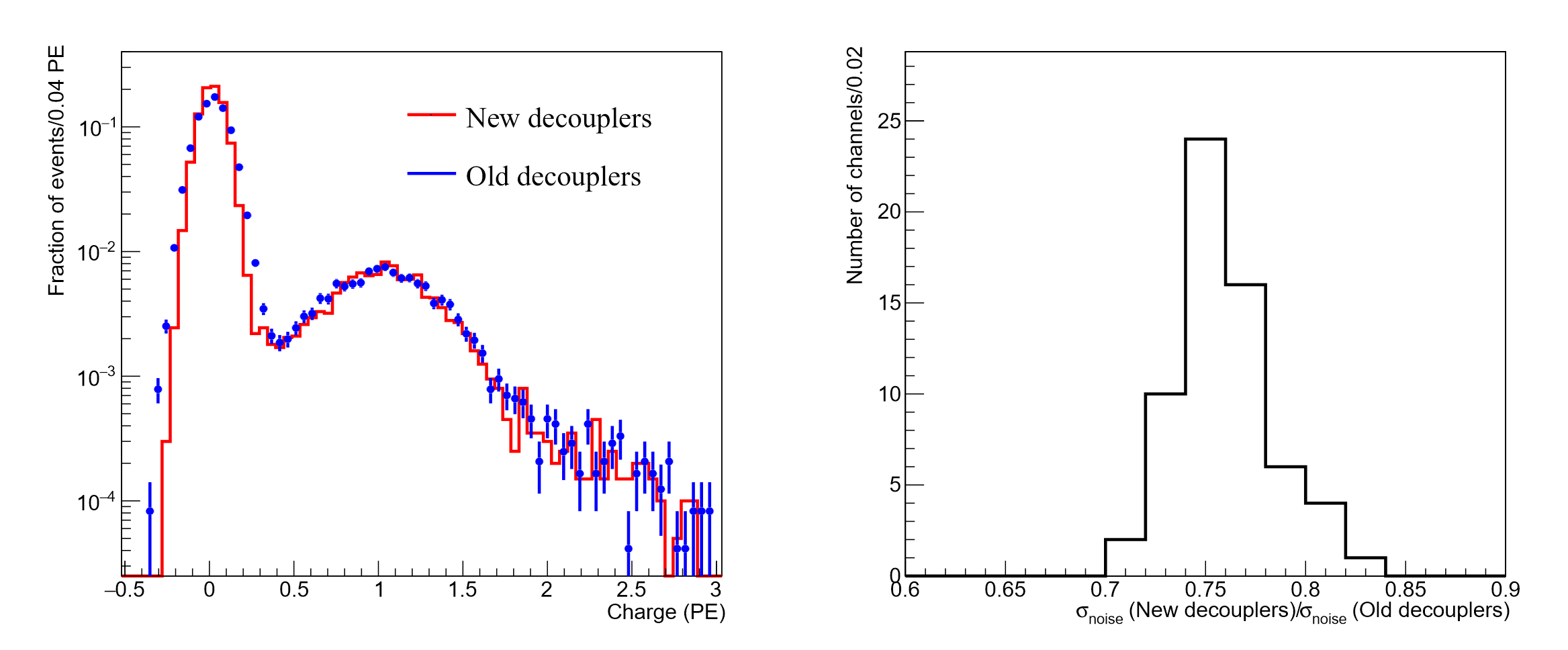 （有放大器）
（无放大器）
21
2023/8/9
单光电子触发效率
3-inch 光电管，触发阈值20 ADC counts (单光电子幅度~60)
 单光电子信号：平均触发效率96%,依赖于光电管增益
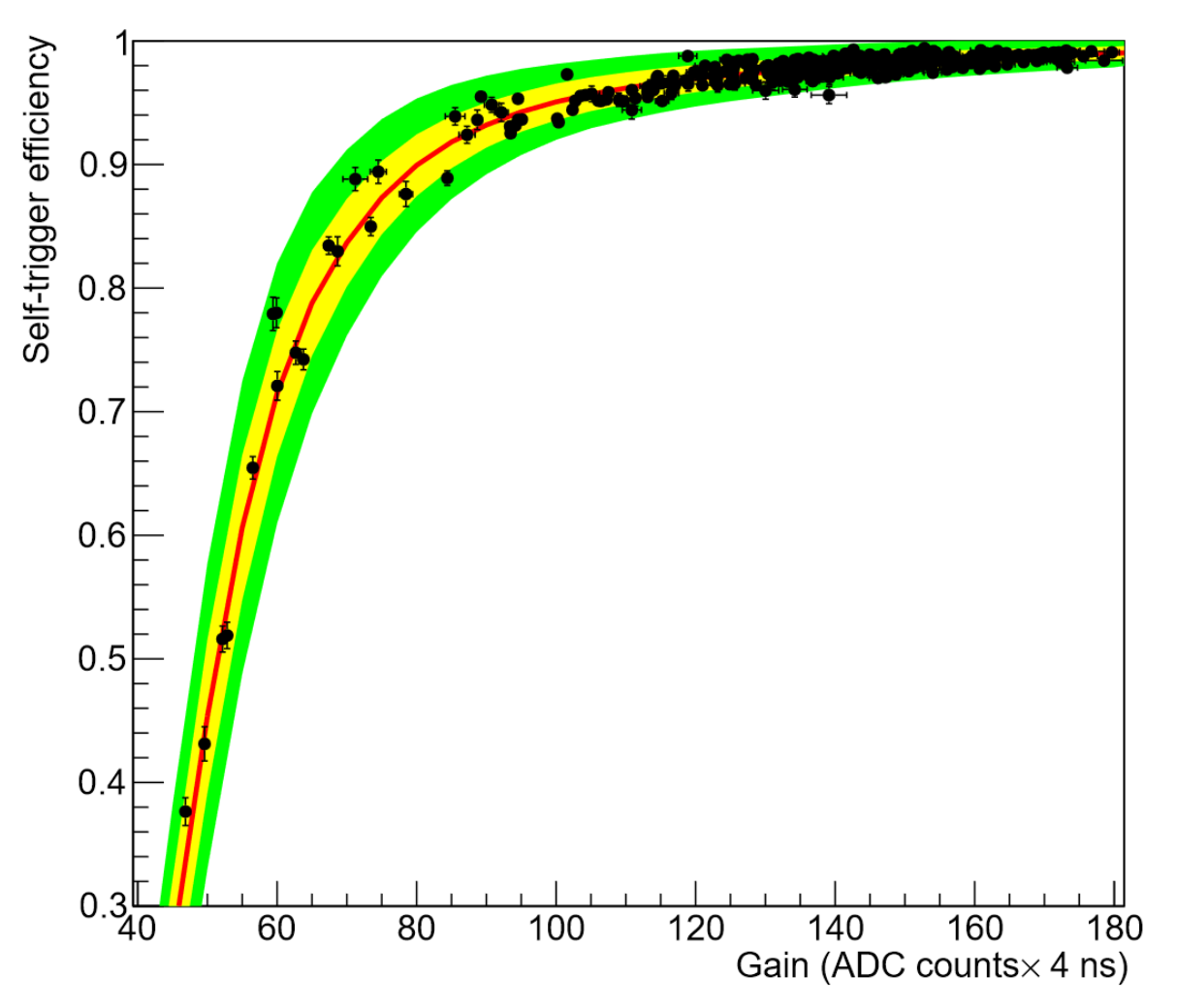 典型单光电子波形
光电管增益
4百万
1ADC=0.122mV
J. Yang et al 2022 JINST 17 T02004
22
2023/8/9
外触发条件
结合无触发采数的阿尔法事例的波形特征（如：面积、宽度、高度等信息）
设定外触发条件，记录触发前后各2ms数据[零压缩]。
S1_waveform
S2_waveform
waveform(PE)
waveform(PE)
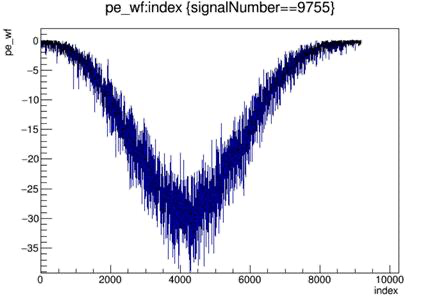 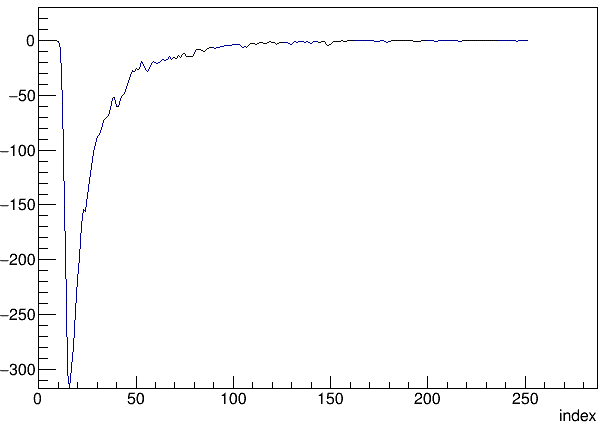 t(4ns)
t(4ns)
triggering condition：
signal_min_width=50*4ns, 
signal_min_area=50000 adc counts
SJTU
23
2023/8/9
PandaX实验的室温电子学的发展
24
2023/8/9
波形采集系统：自研电子学板卡汇总
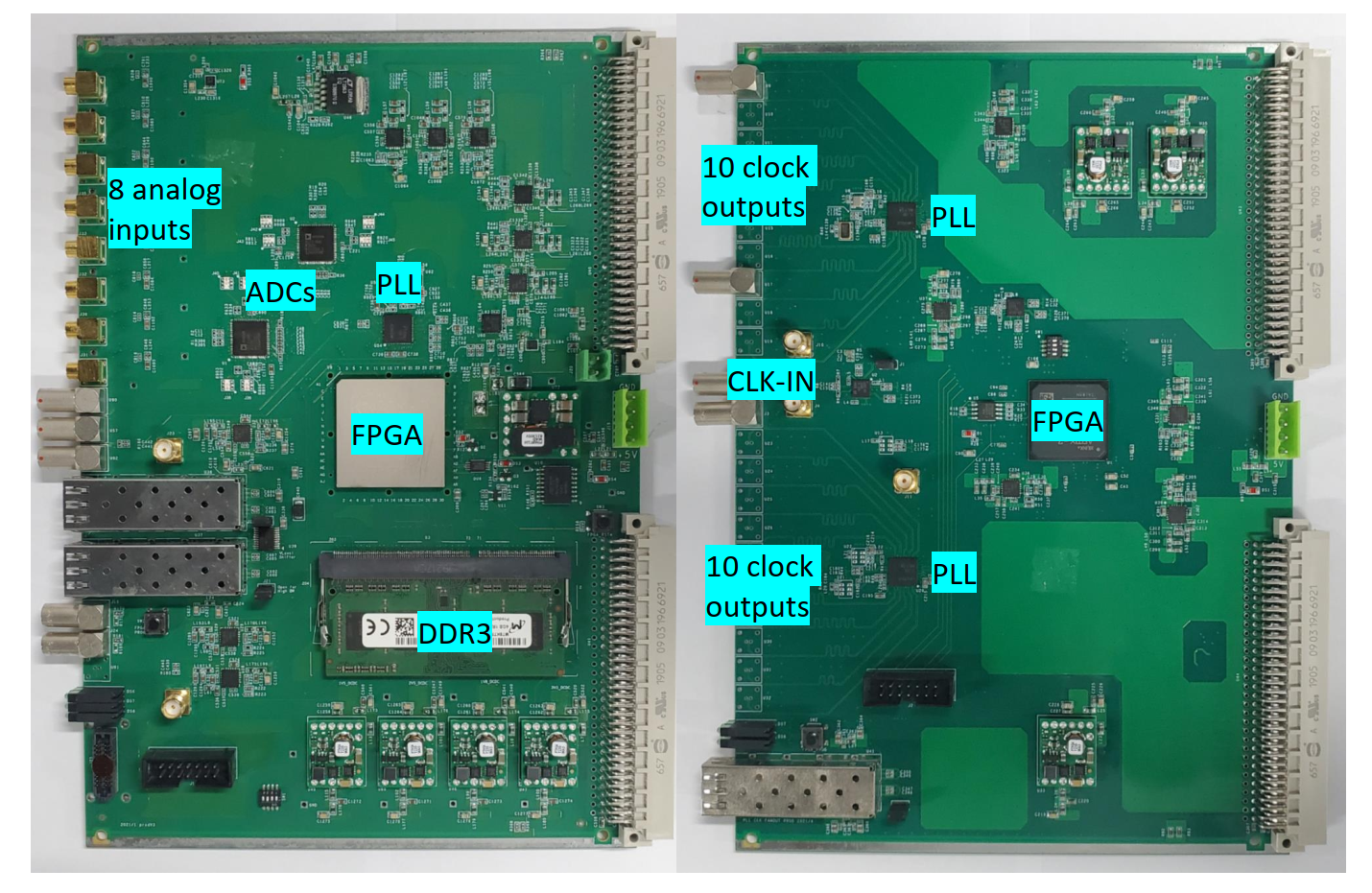 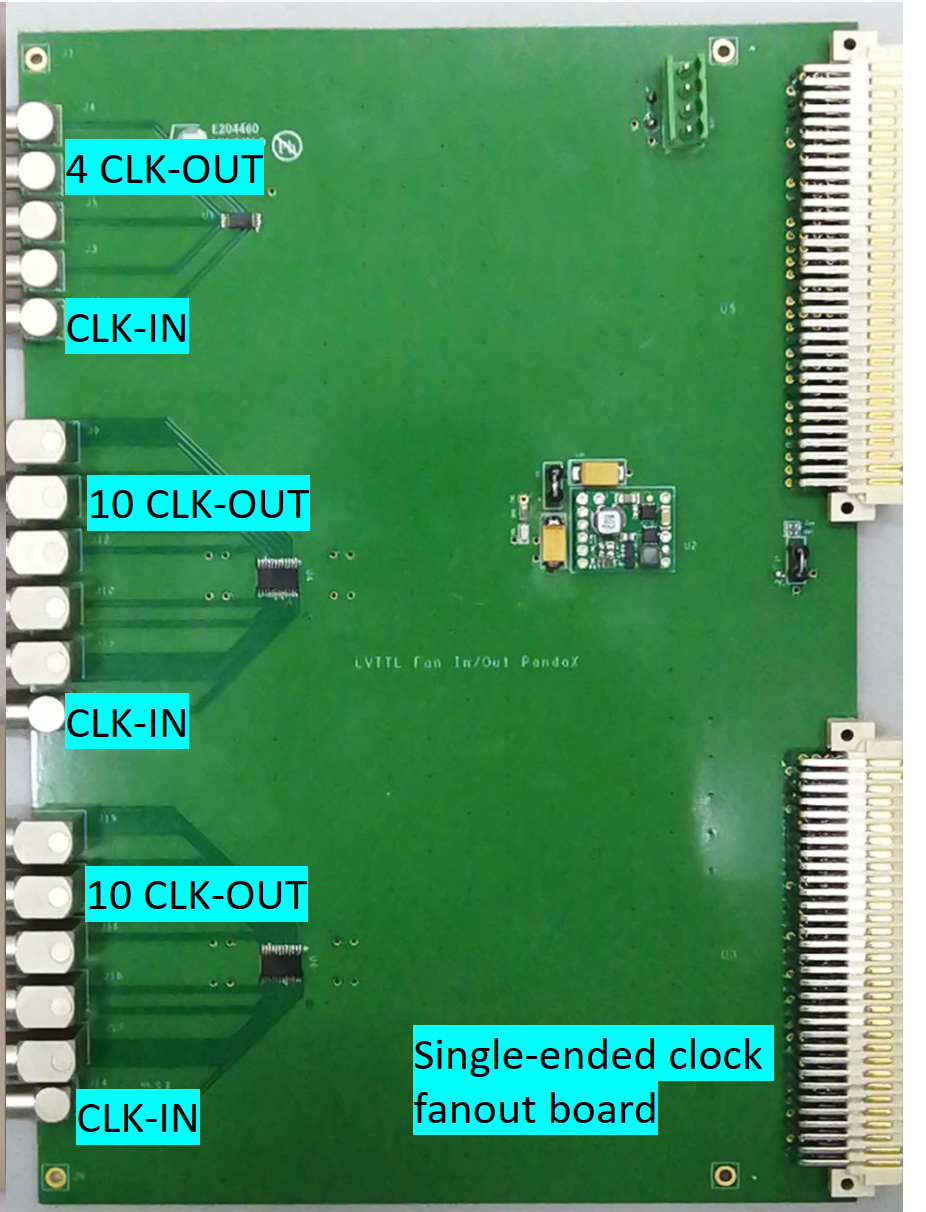 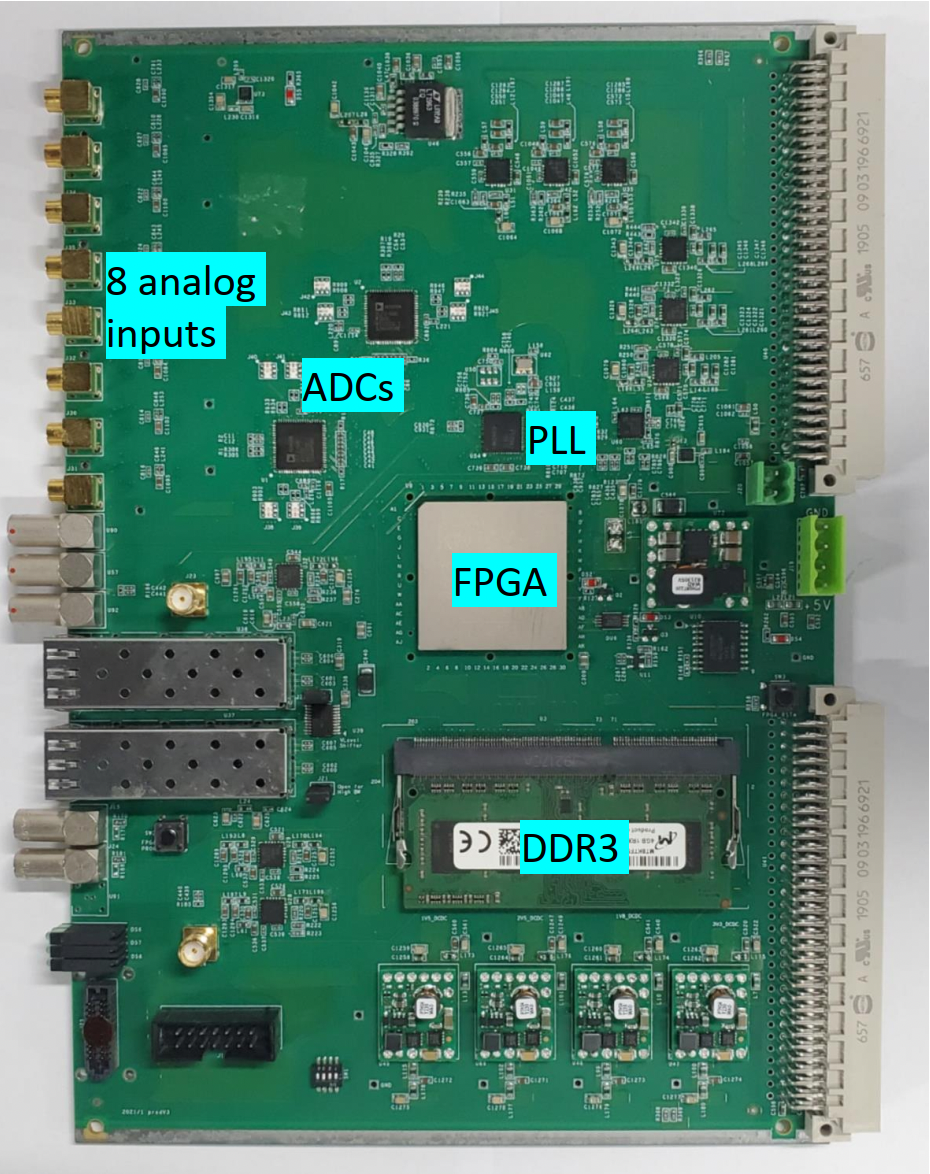 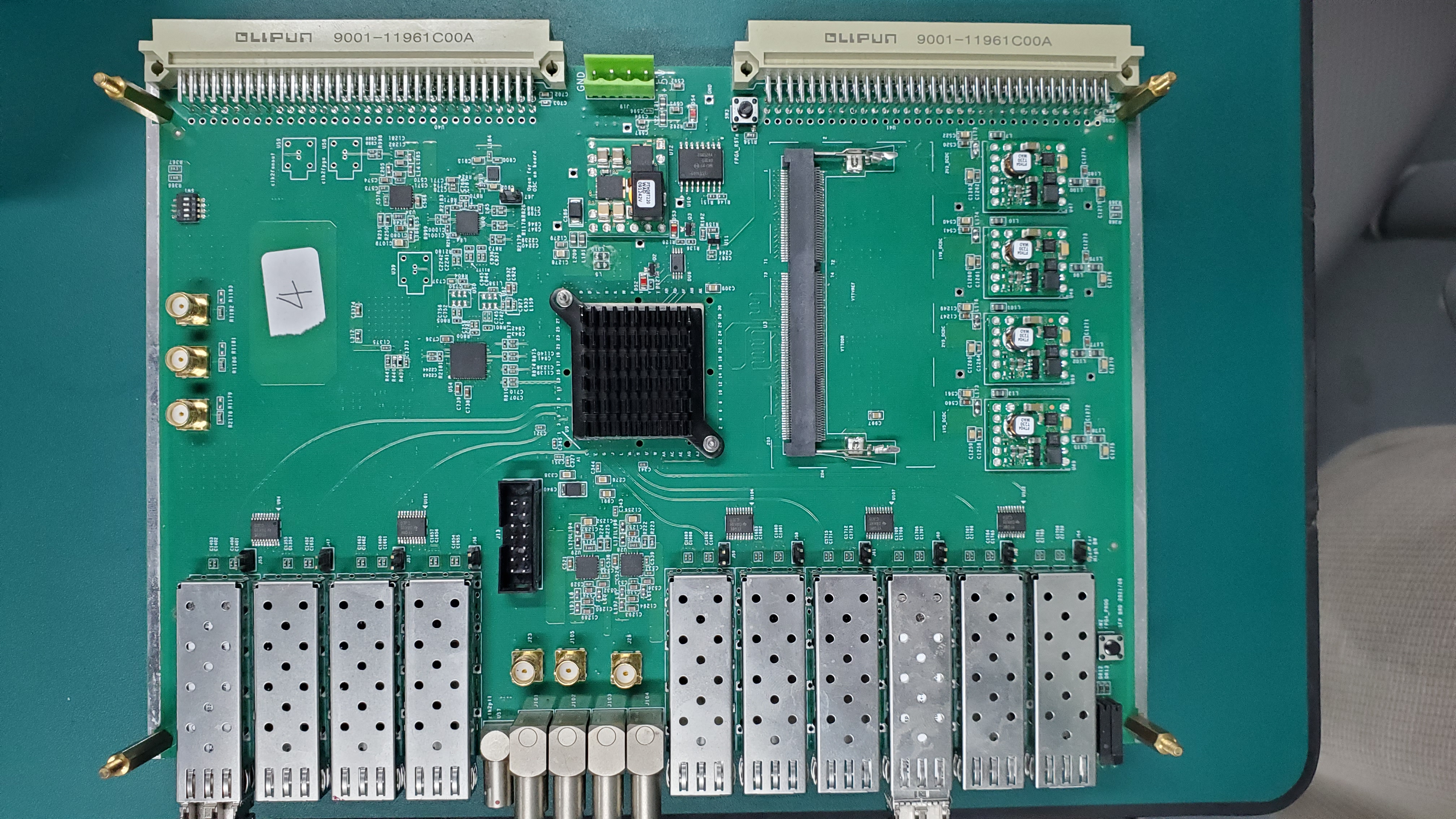 单端时钟板分发
（触发信号）
差分时钟分发
（全系统同步时钟）
波形采集卡
（光电管脉冲信号采集）
触发板卡
（全局外部触发系统）
25
2023/8/9
PandaX-xT 冷电子学研发
PandaX-xT：通道数巨大 (～10k)
困难和问题：大量同轴线缆安装与连接、及其放射性本底贡献

低温电子学预研
高精度 (12-bit，>100 MS/s) 波形数字化
功耗<1kW for 3k 道(<300mW/道)
放射性本底贡献

预研方向
商用低功耗ADC、SCA SoC 专用集成芯片、自研高速 ADC等
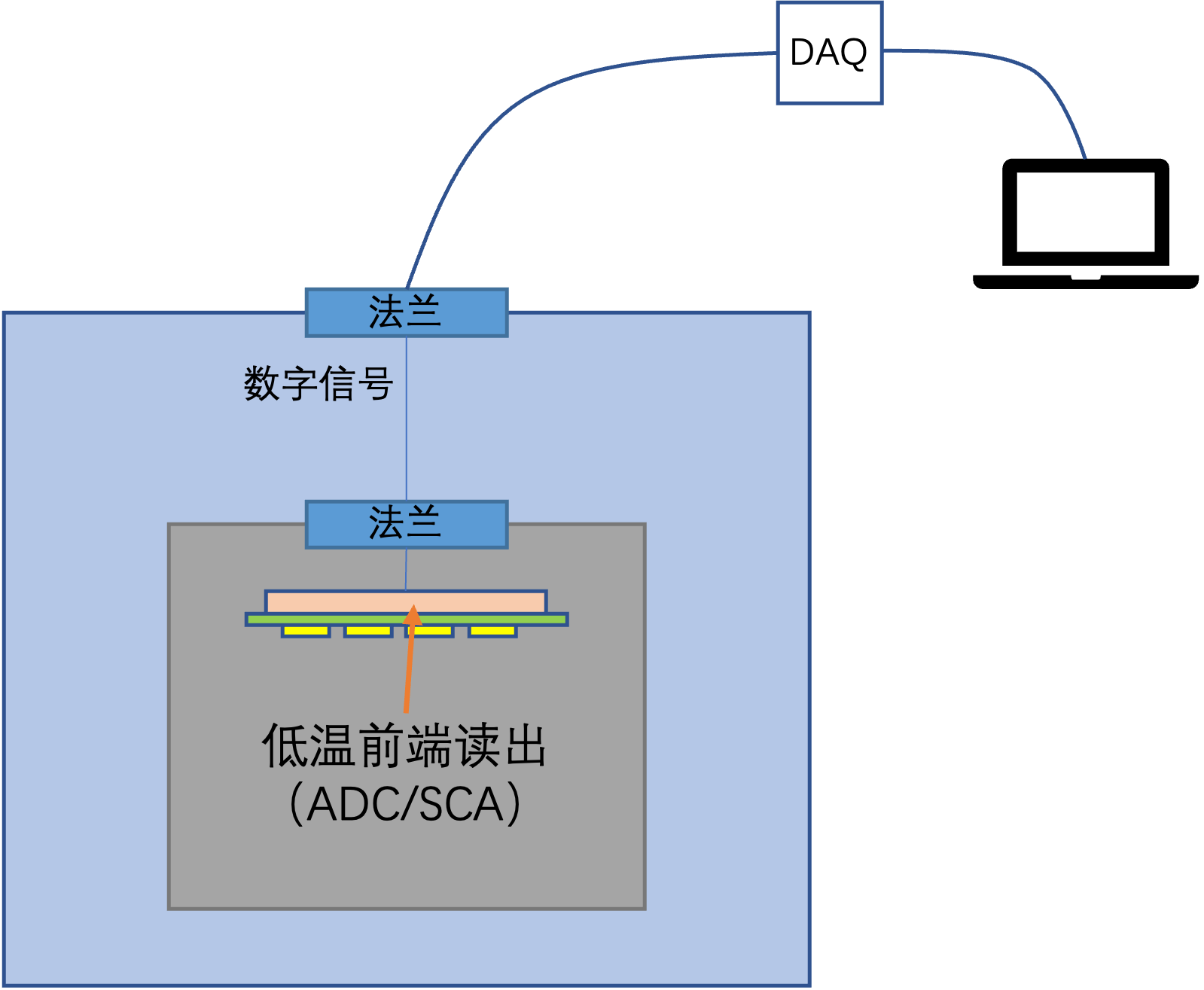 26
2023/8/9